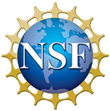 Area Coordinator: 
Dr. Anastasios
Angelopoulos
Graduate Research Assistants: 
 Abhinandh
 Sankar
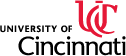 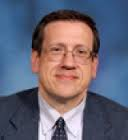 RET is funded by the
National Science Foundation
 grant # EEC-1404766
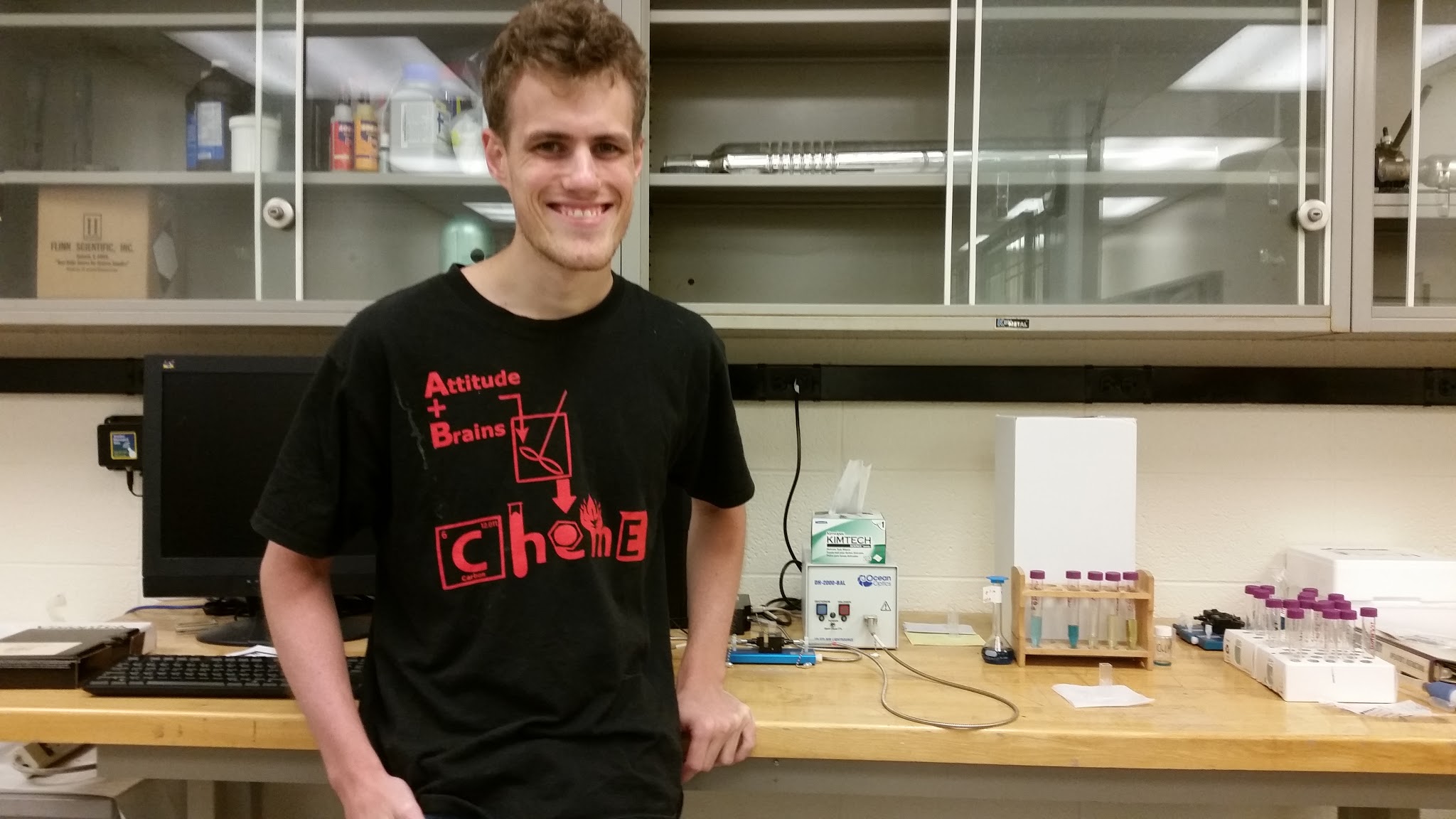 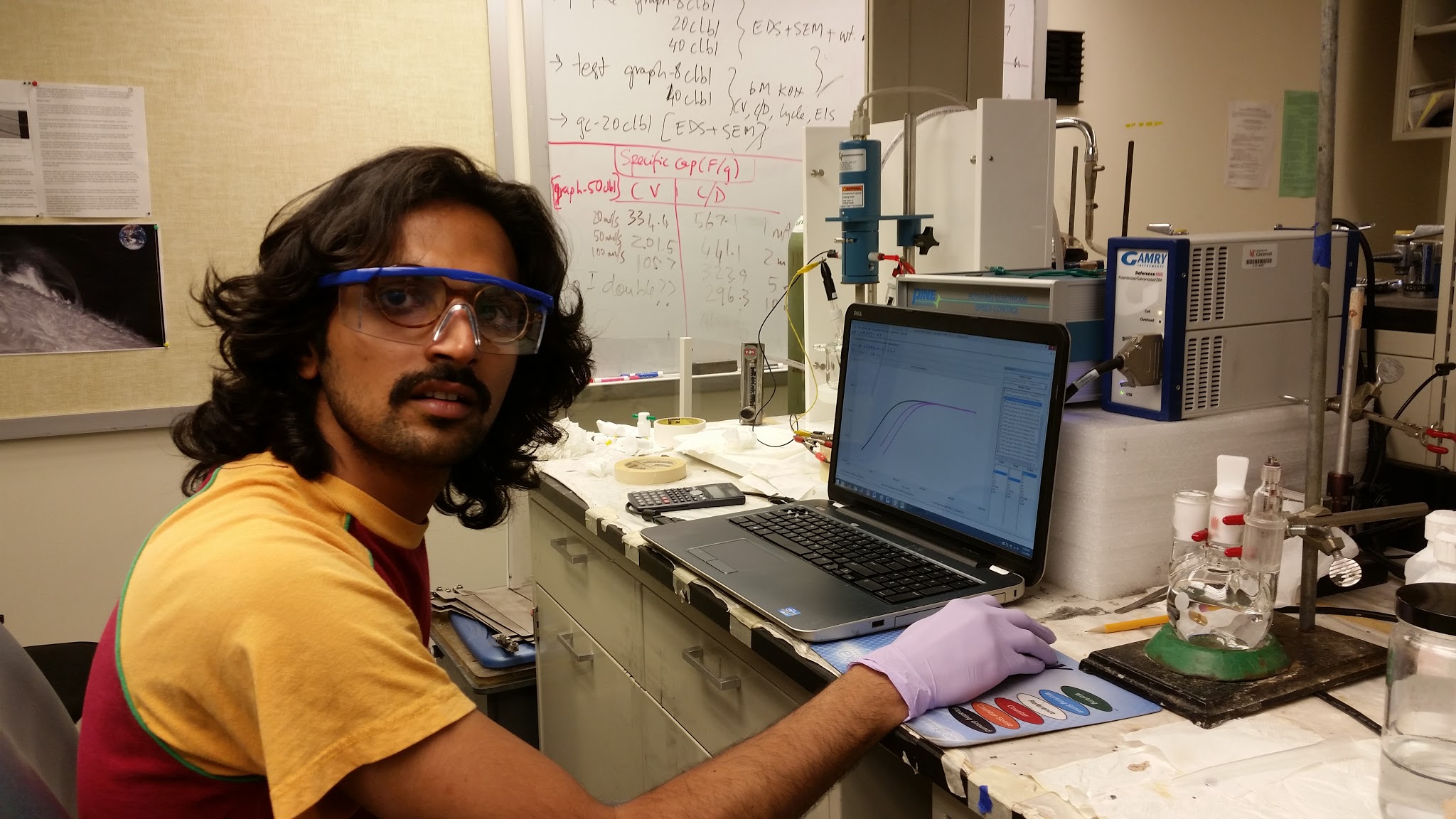 Kevin Tonnis
Identification and Measurement of Metal Complexes     in Solution for Alternative Energy Development
Larry Honigford, Physical Science,Lakota East, gr. 9
Marie Inanli, Middle School Science, in transition
1
Table of Contents
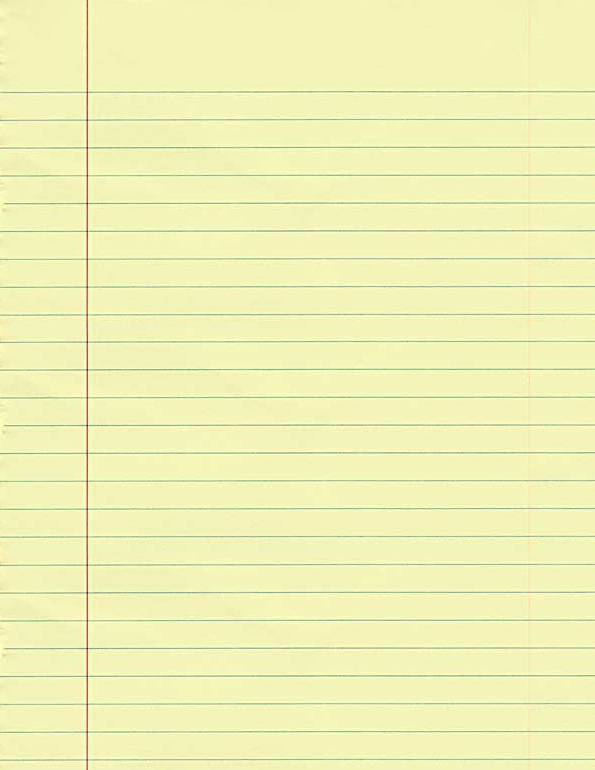 Introduction
Literature Review
Background
	Renewable Energy
	VRFB
Research
Unit Plans
Bibliography
Acknowledgements
3
4

5
8
10
15
31
33
2
Introduction
Research methods to 
monitor state of charge 
in Vanadium Redox Flow Batteries
Uses Visible Spectroscopy 
to measure concentration 
of vanadium species.
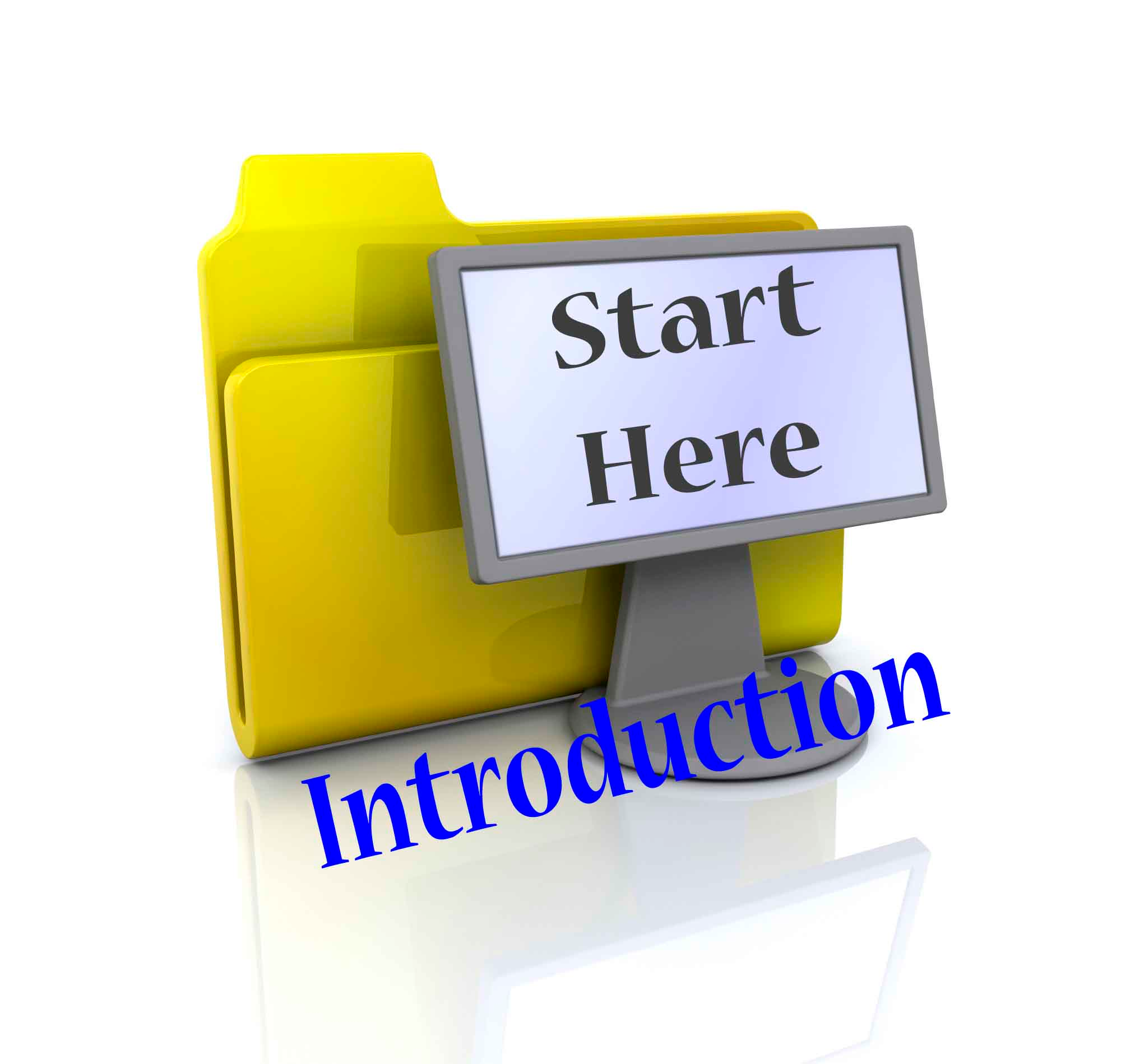 Image credit:  http://moodle.lctn.org/course/view.php?id=492
3
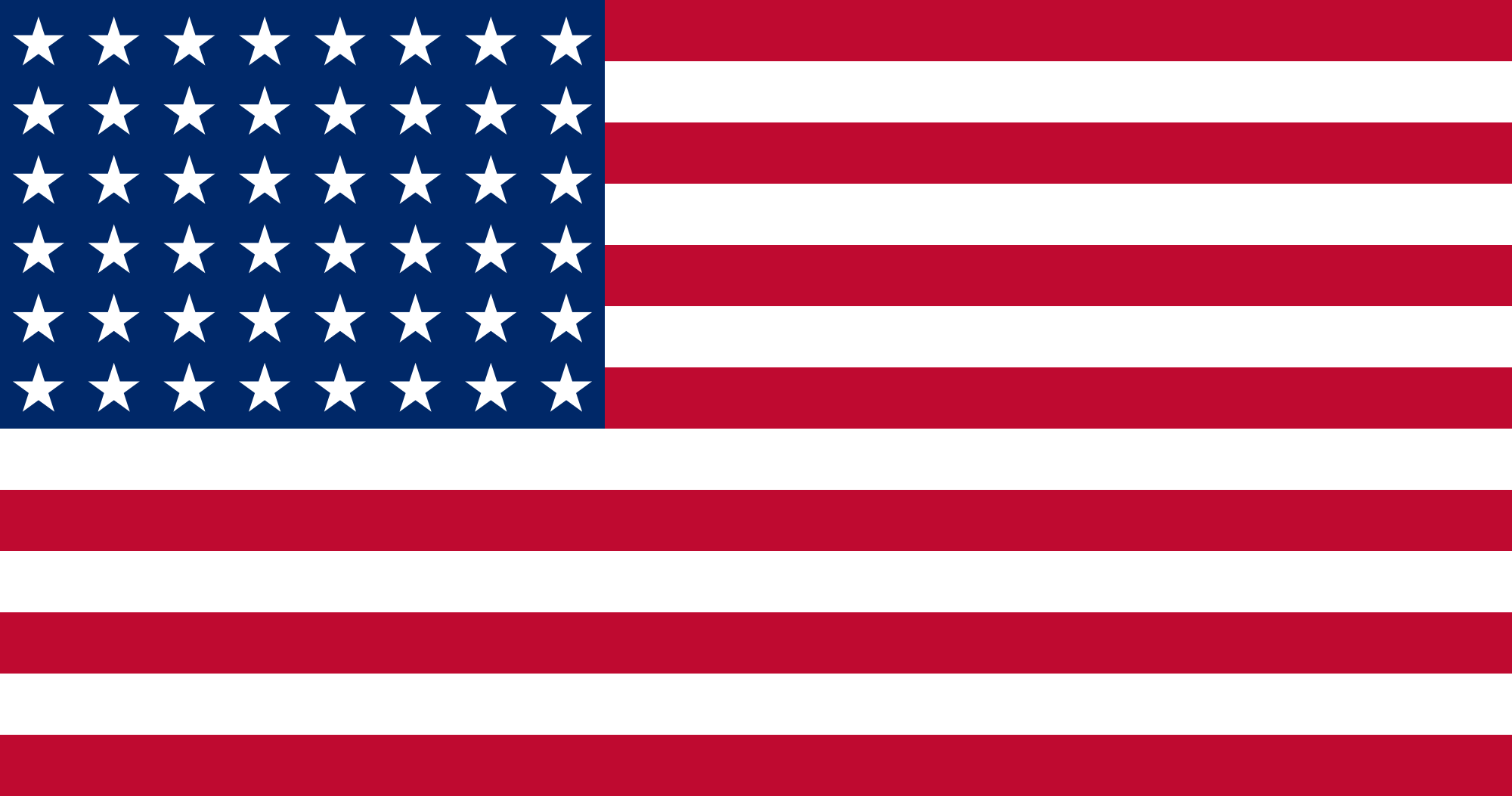 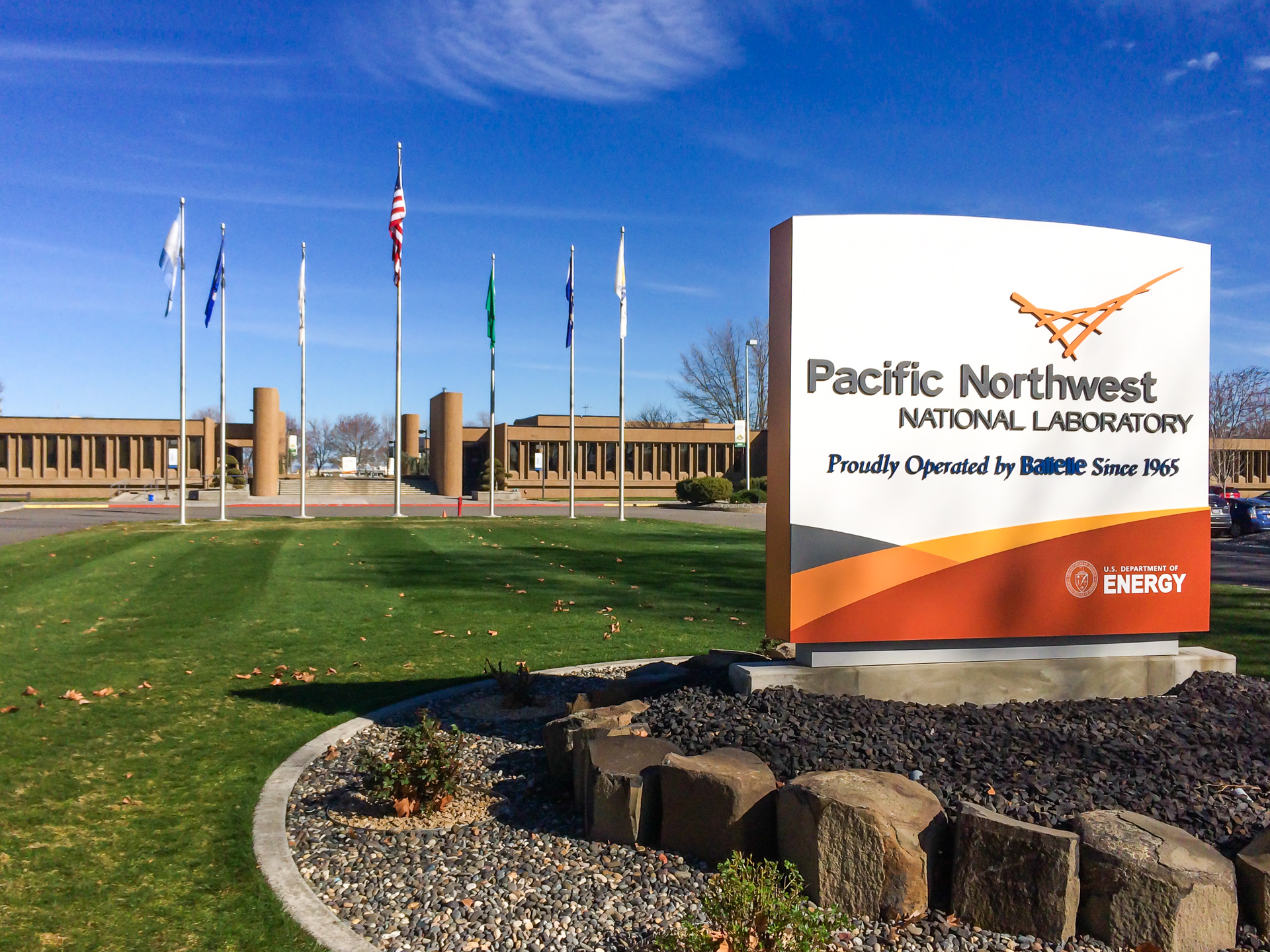 Literature Review
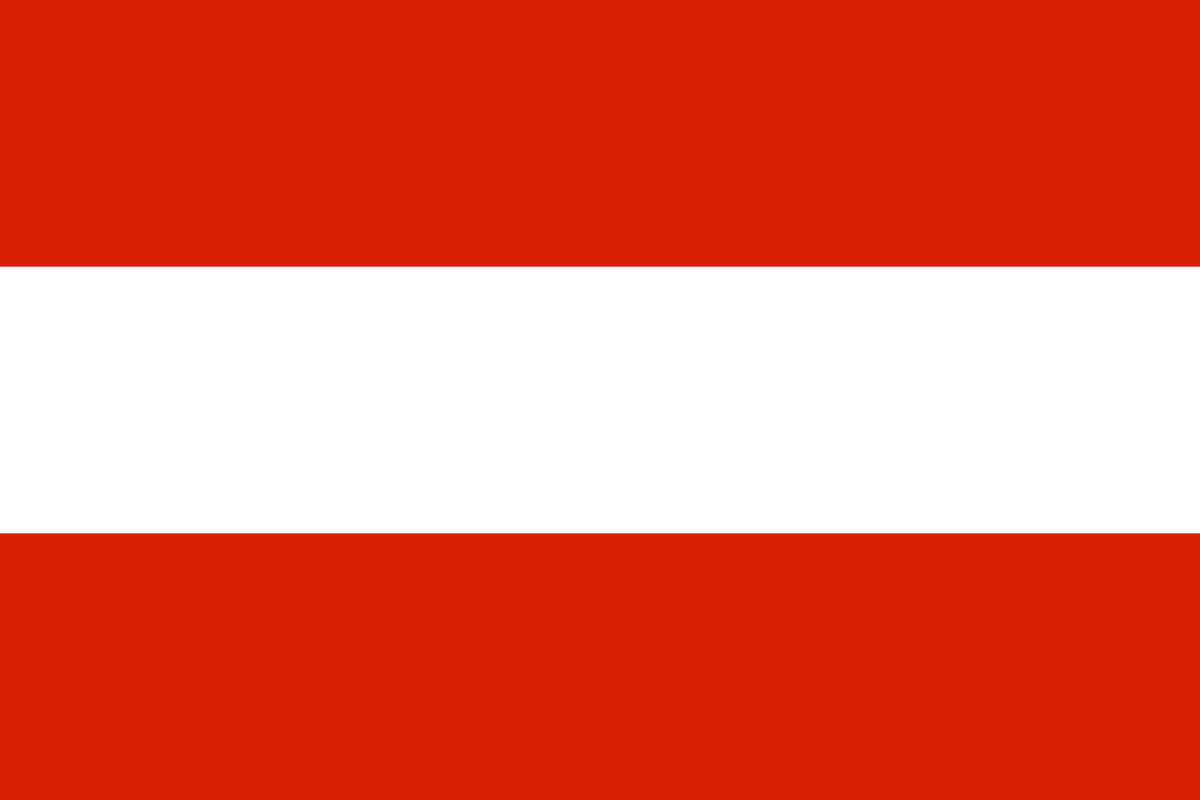 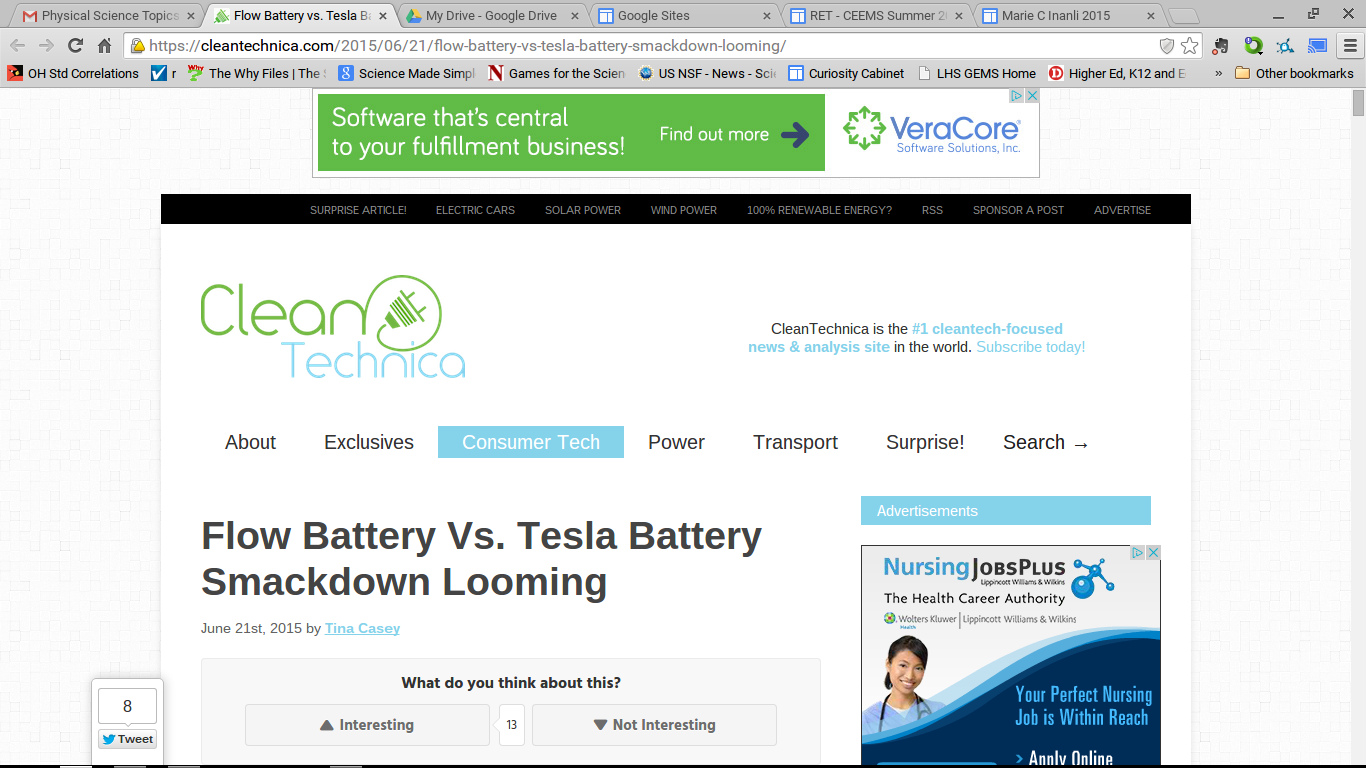 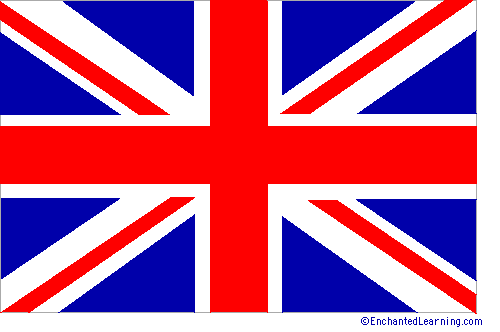 Image credit:Wikimedia
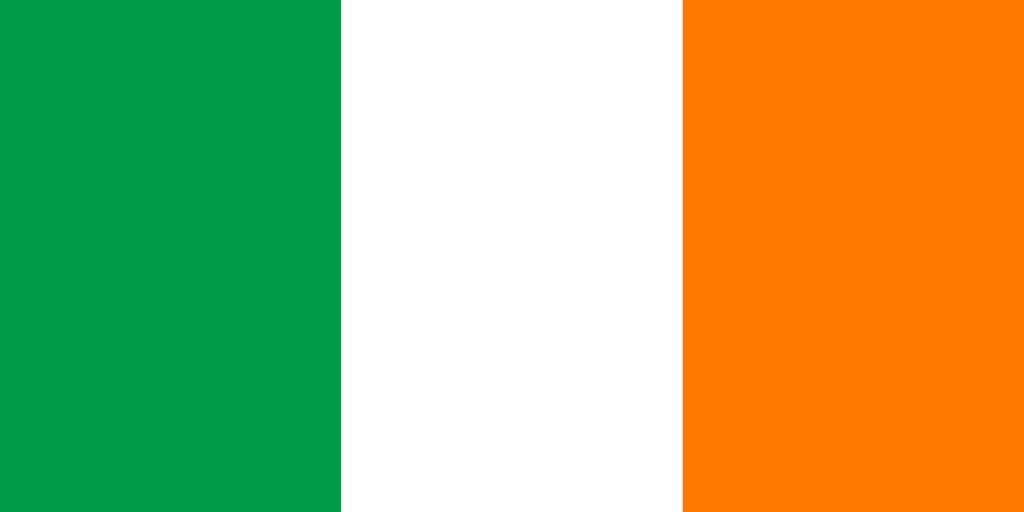 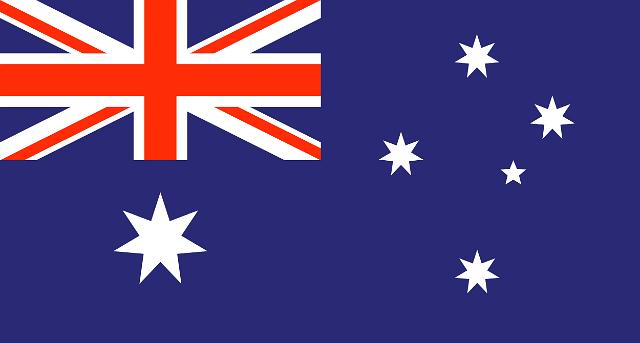 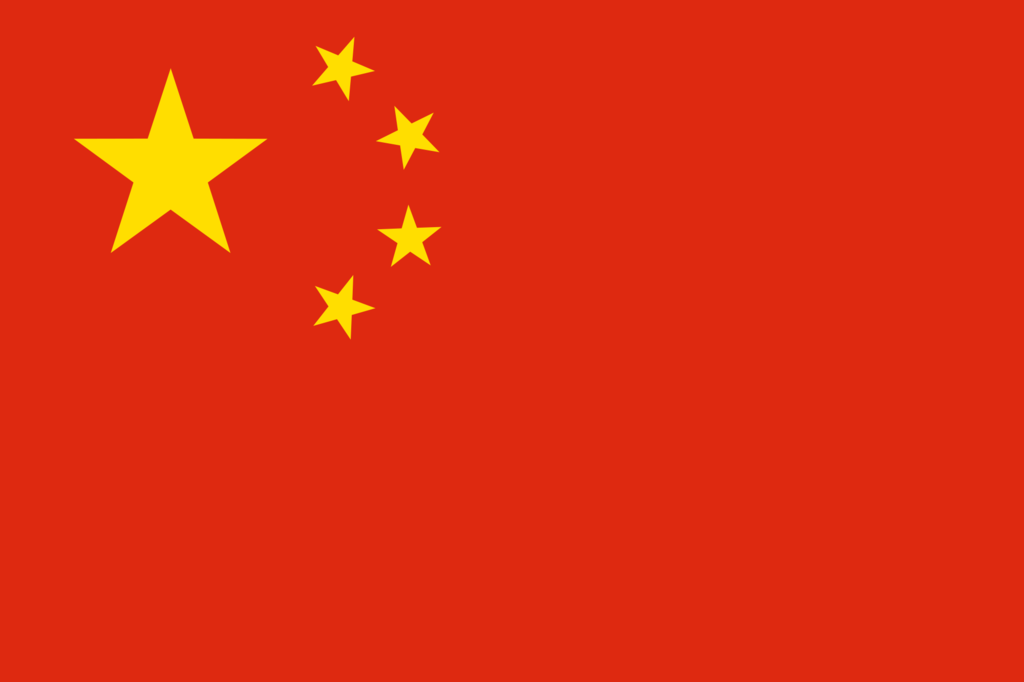 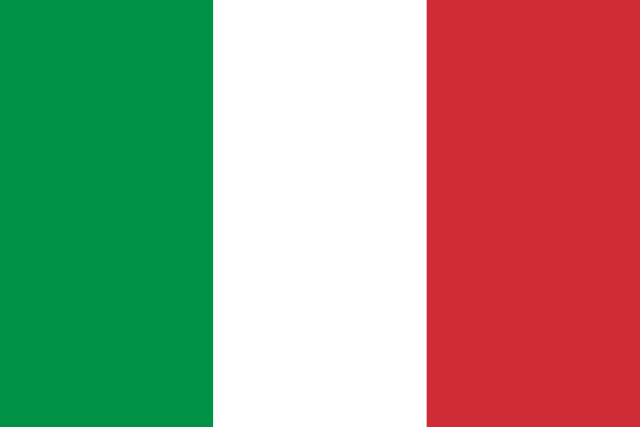 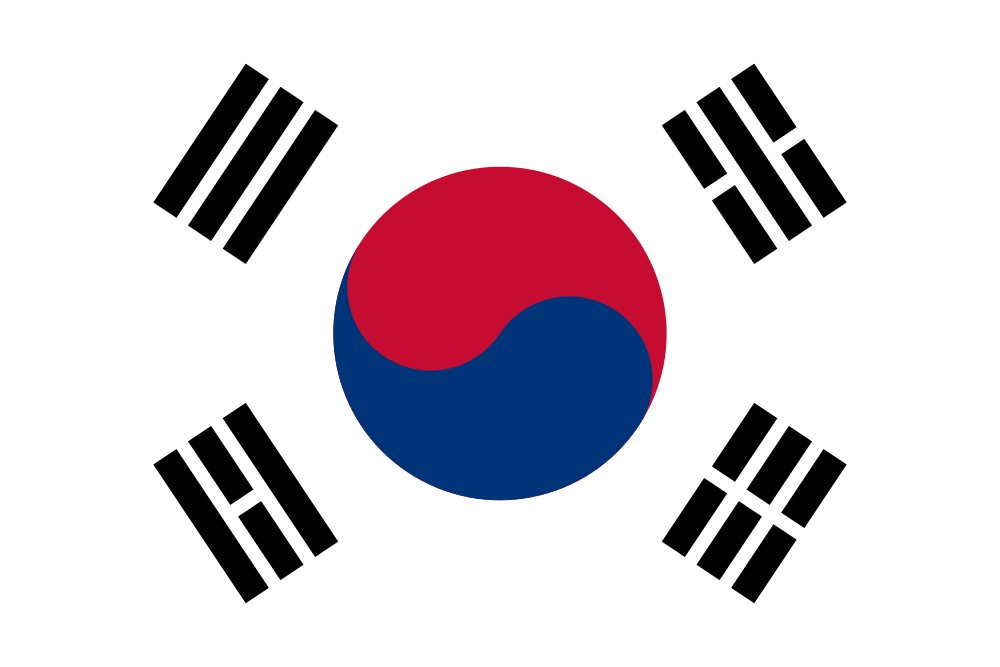 4
Background 
Renewable Energy Capacity
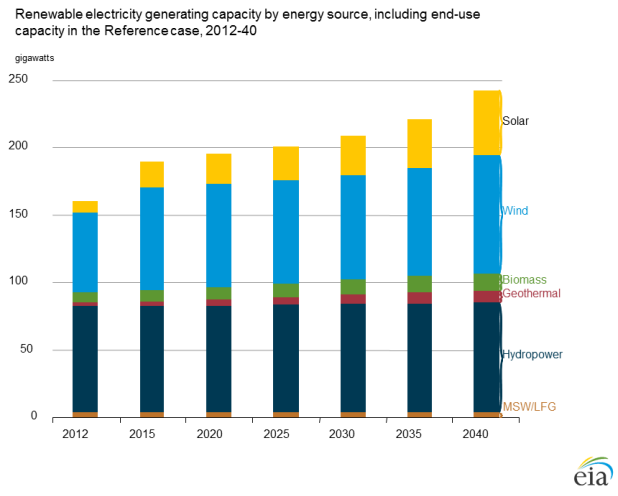 5
Source: U.S. Energy Information Administration, Annual Energy Outlook 2014
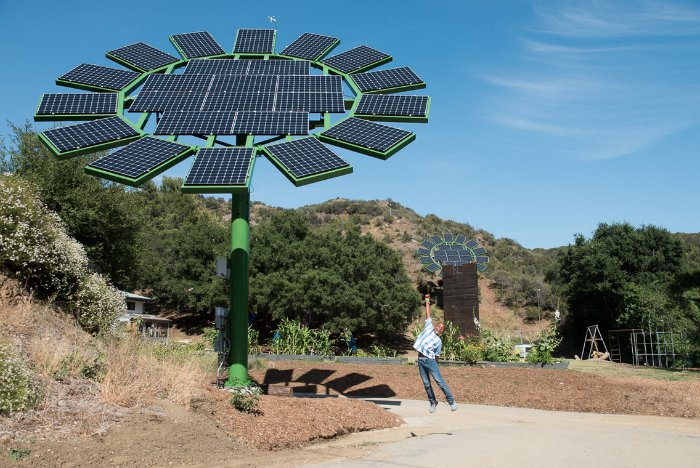 Background
Renewable Energy
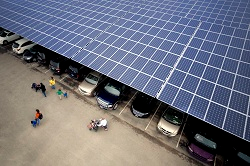 Solar
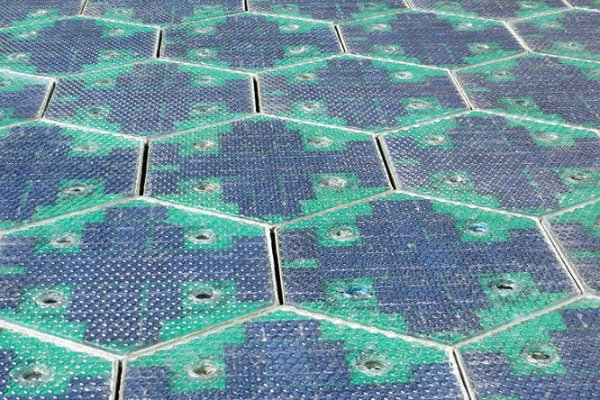 The Cincinnati Zoo solar canopy Photo credit: Cincinnati Zoo
6
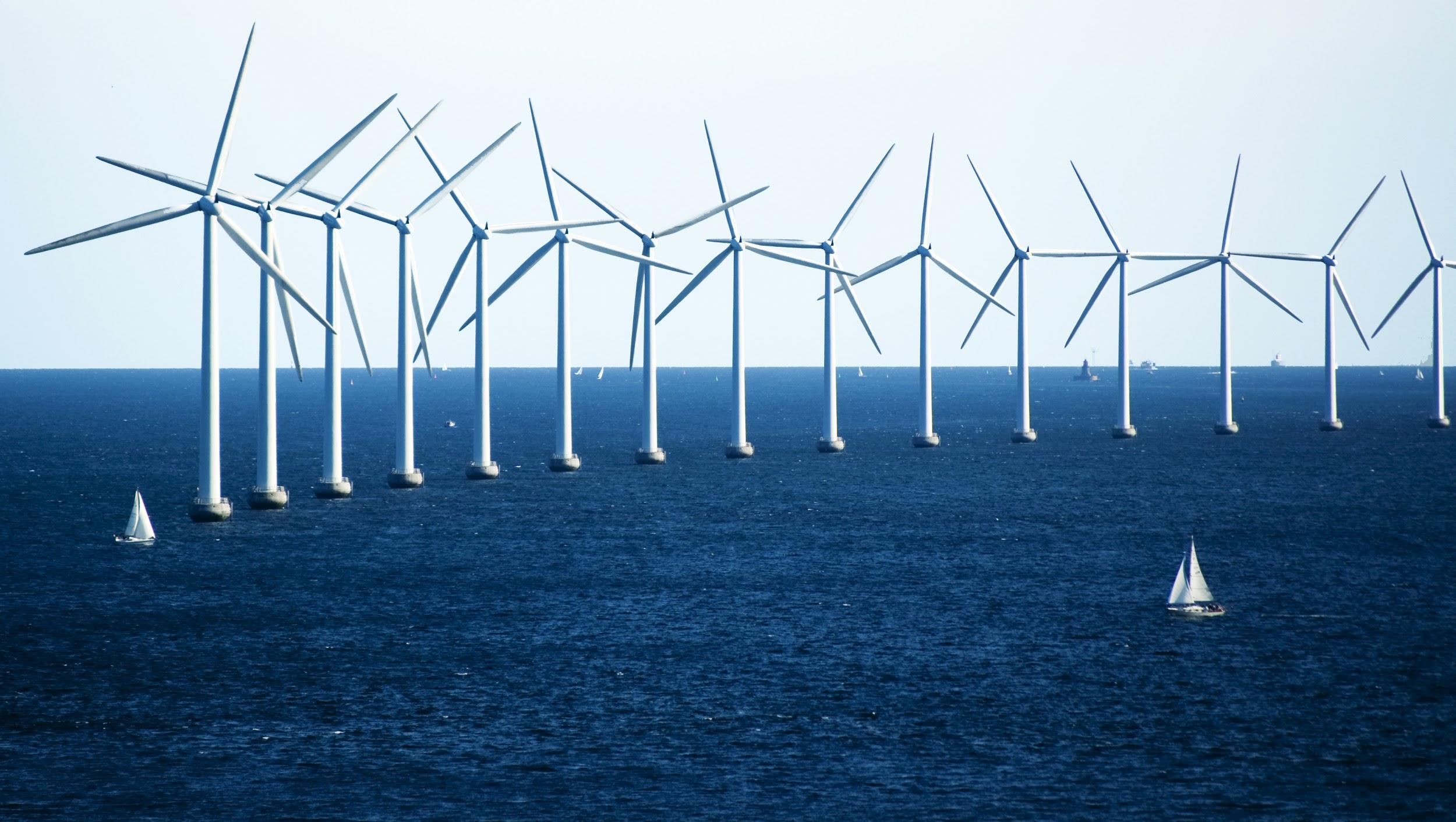 Background
Renewable Energy
Wind
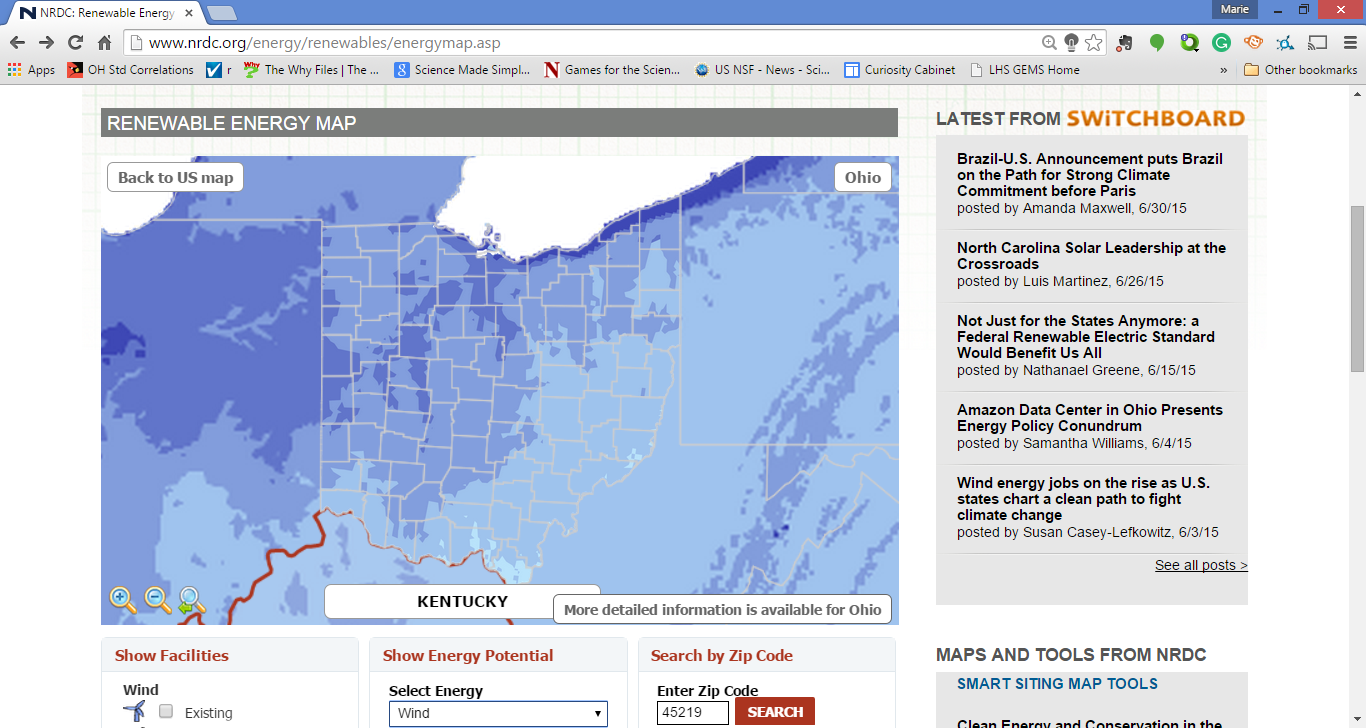 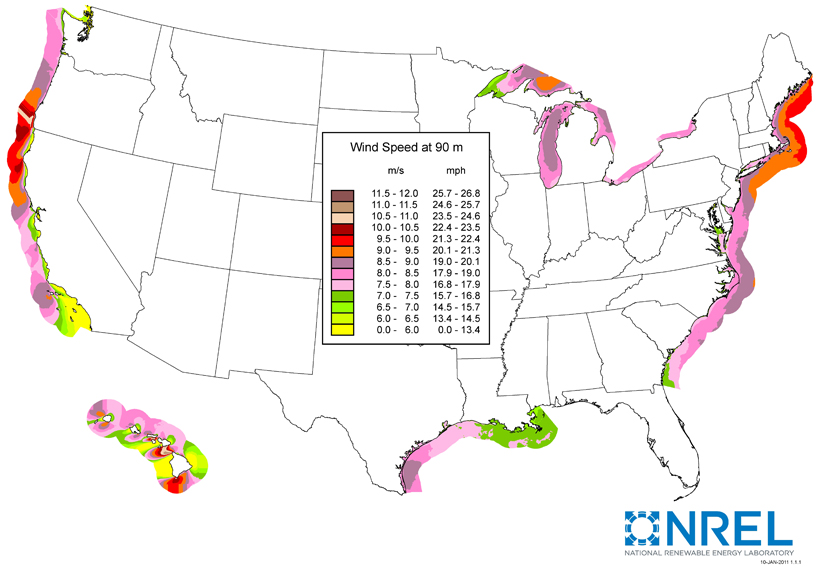 Source: SNL Energy (July 2012)
http://www.nrel.gov/gis/images/offshore_
wind/US-offshore-windmap-90-dpi600.jpg
7
U.S. Department of Energy
[Speaker Notes: With more than 50% of the U.S. population living within 50 miles of a coastline, capturing wind off America’s shores has the potential to provide energy to countless homes and businesses]
Background: Limitations
Solar and wind power 
are intermittent
Premium power 
price for industrial 
renewable energy
producers
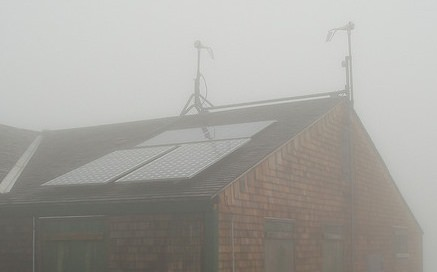 http://www.solarpowerrocks.com/solar-basics/
how-do-solar-panels-work-in-cloudy-weather/
8
Vanadium Redox Flow Battery
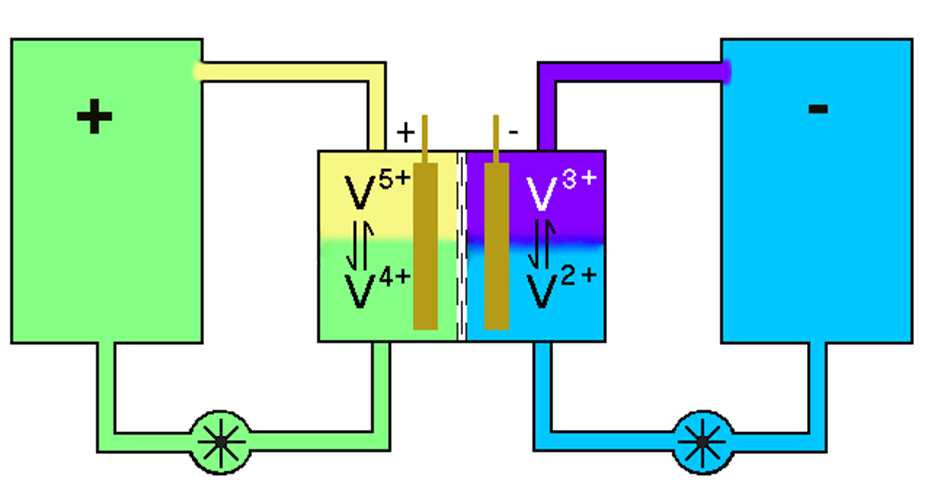 Your slide text
9
Research Goal
Research State of Charge Monitoring using UV-Vis Spectroscopy
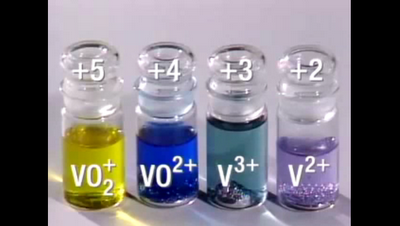 BEER-LAMBERT LAW
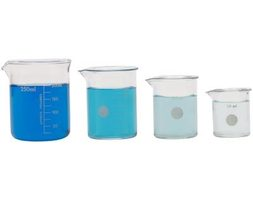 Image credit: https://i.stack.imgur.com/4VAJz.png
http://www.ehow.com/how_8239523_calculate-concentration-extinction-coefficient.html
10
Research Project
UV-Vis
Spectroscopy
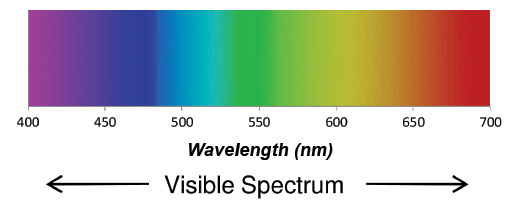 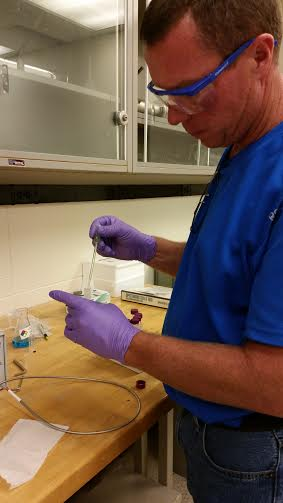 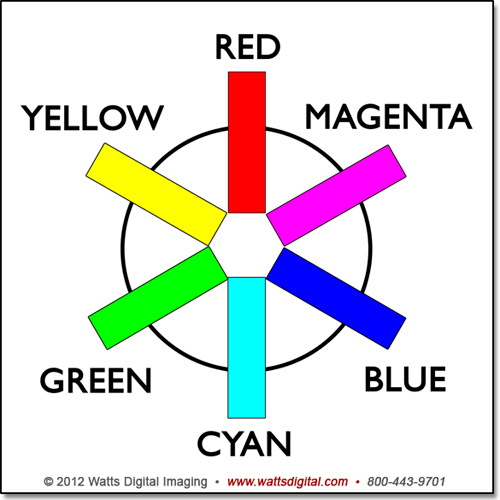 11
Research Objectives
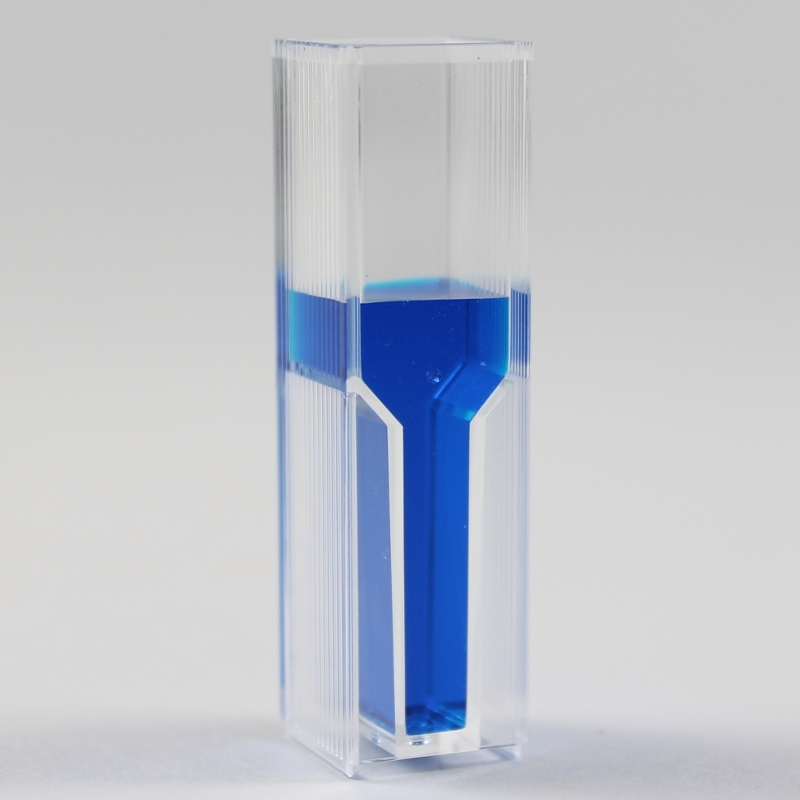 Analyze known concentrations of each vanadium species
Create corresponding Calibration Plots
http://www.iorodeo.com/content/pack-semi-macro-colorimeter-cuvettes
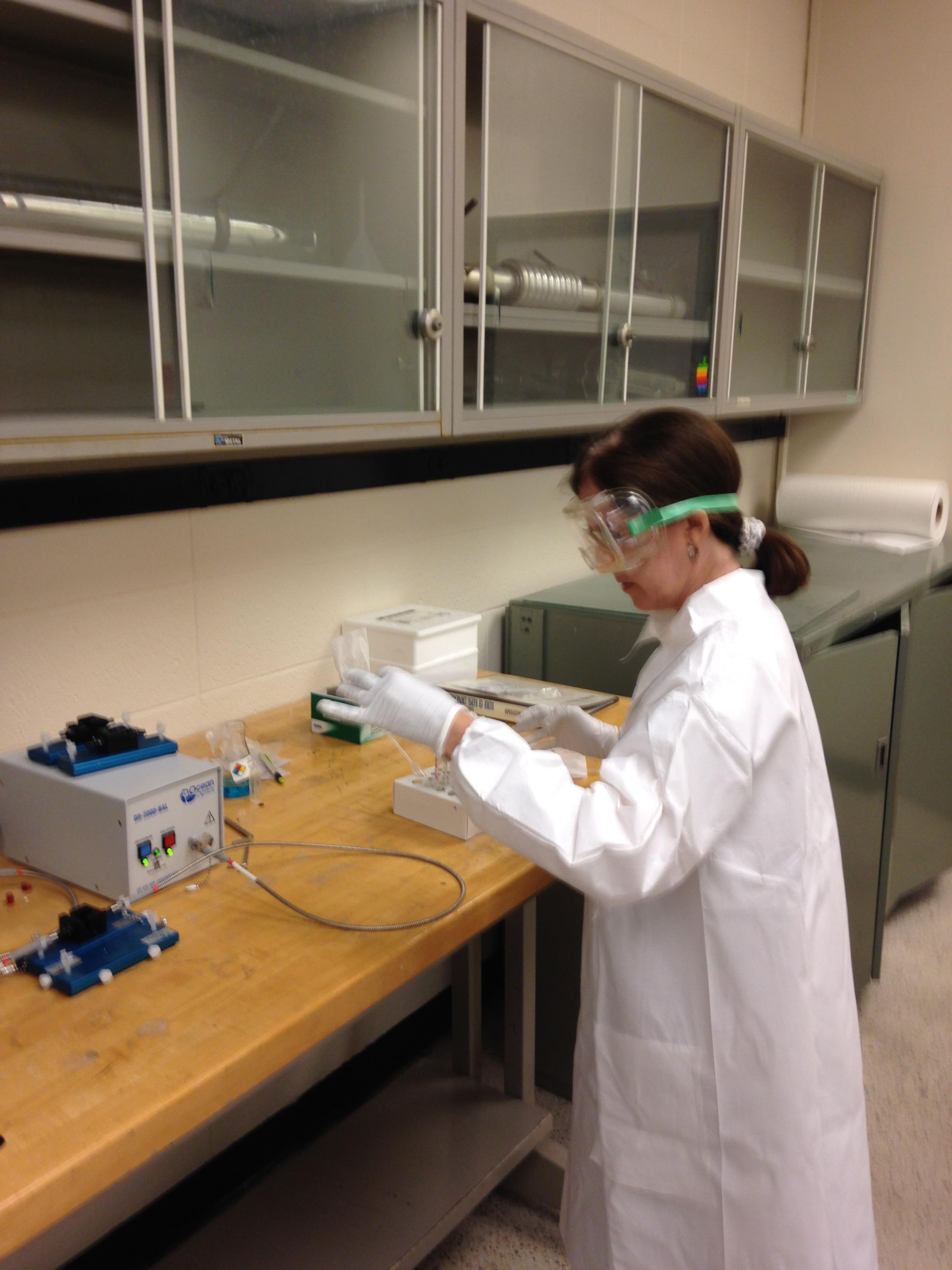 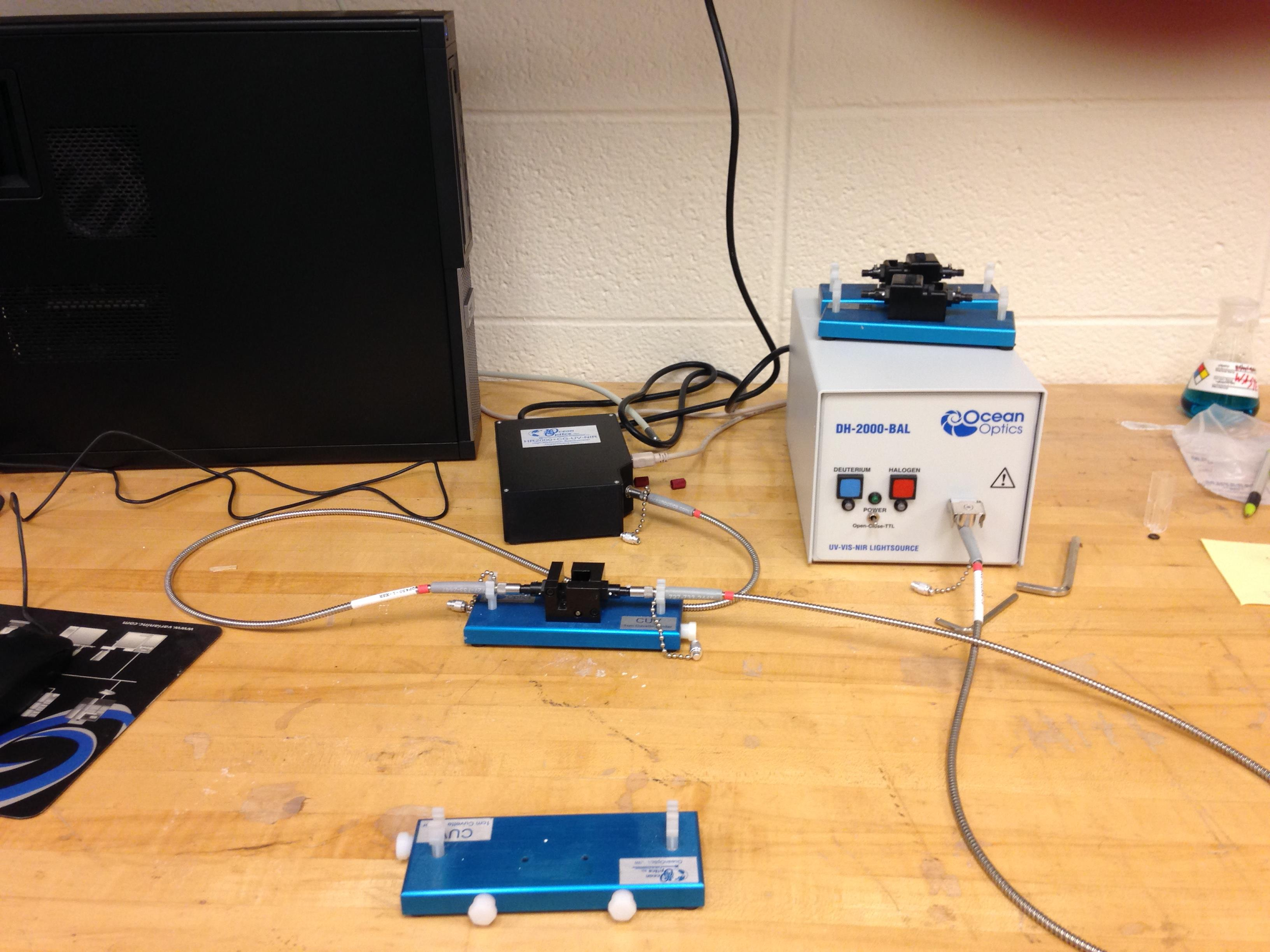 12
Results
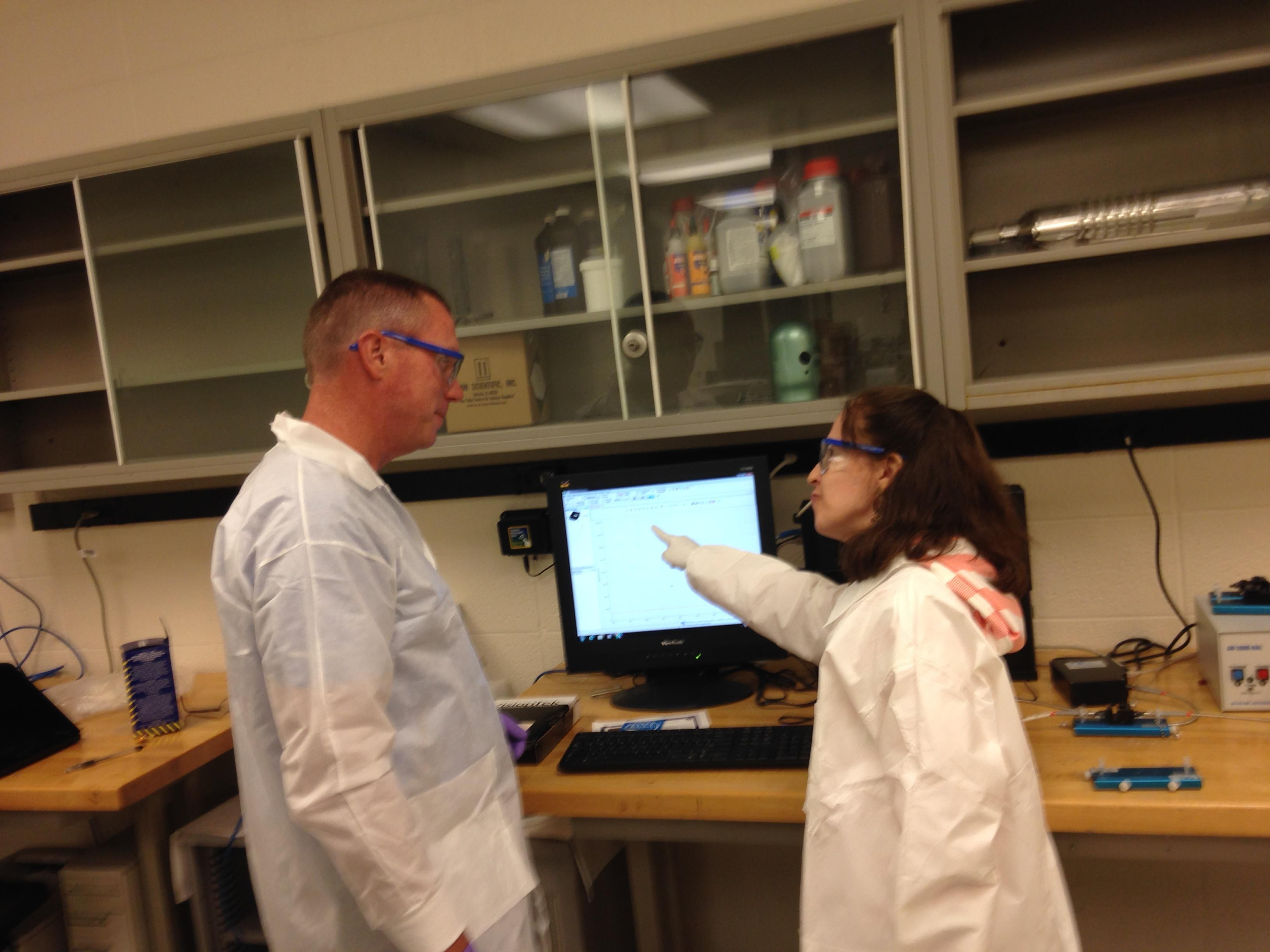 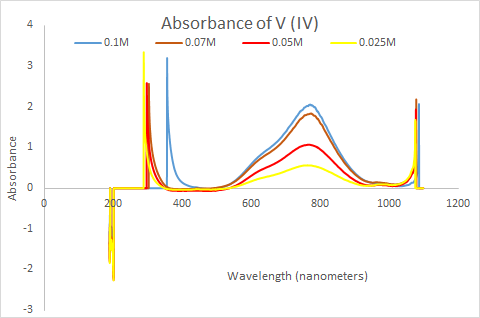 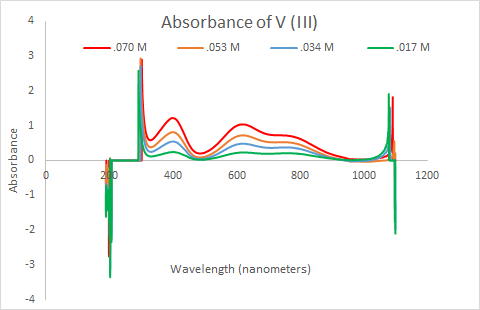 13
[Speaker Notes: V (IV) 765 nm, V (V) 400 nm, V (III) 600 nm]
Results
Beer-Lambert Law:
A=Ɛlc
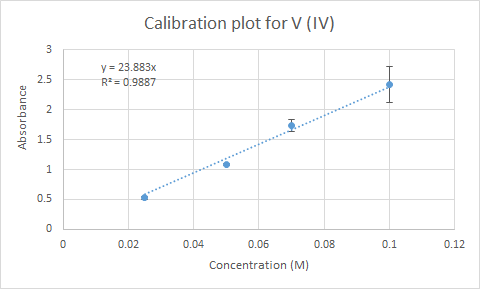 14
Conclusions
UV-Vis provided usable Calibration Plots for determining concentrations of V (III), V (IV) and V (V).
Generation of a Calibration Plot for V (II) was not readily achievable
Concentration of V (II) 
could be determined by 
difference
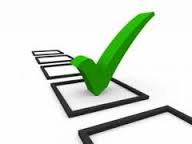 15
Future Research
Calibration Plots using UV-Vis for V (III), V (IV) and V (V) can be further refined

Methods and 
procedures for 
V (II) concentrations
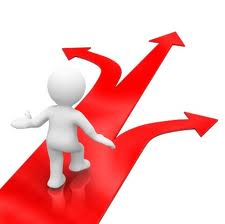 16
Marie’s Unit Plan
Beyond Basic Batteries
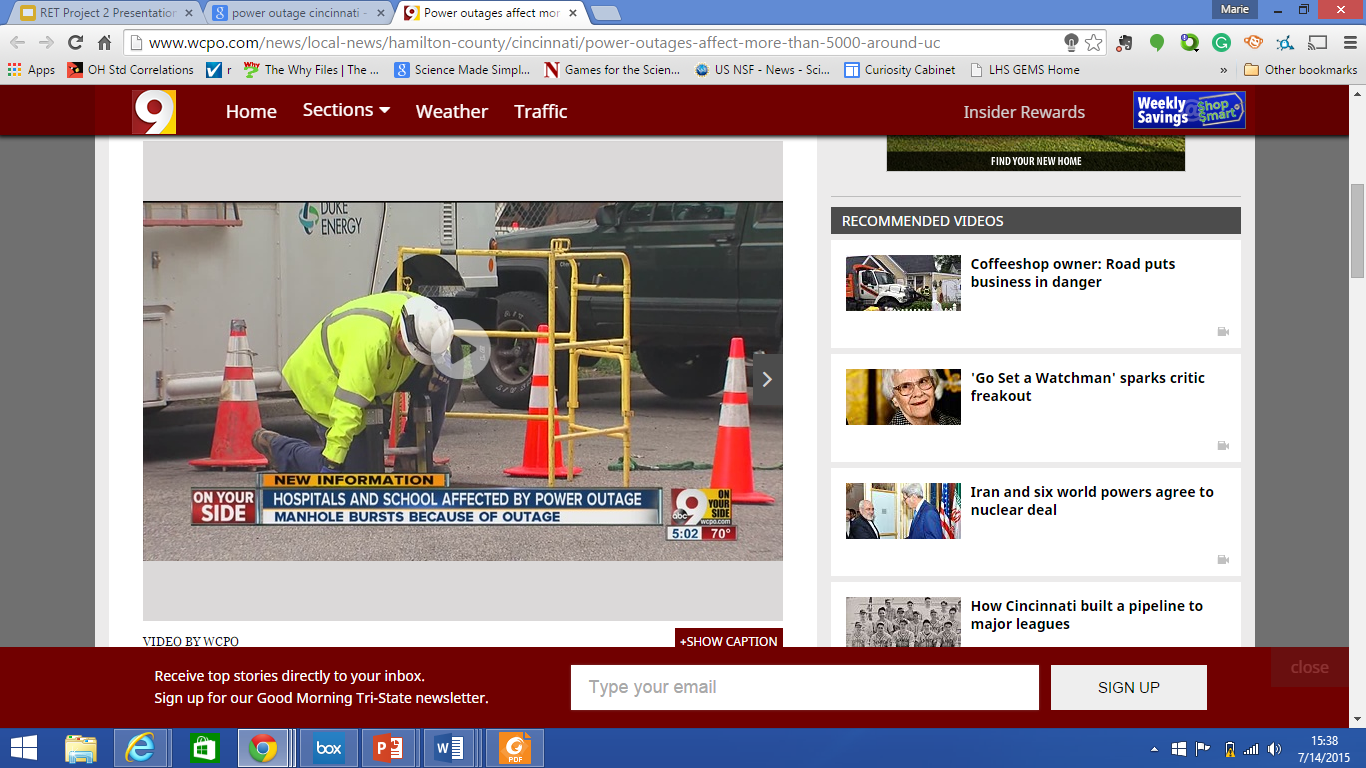 Image credit http://www.wcpo.com/news/local-news/hamilton-county/cincinnati/power-outages-affect-more-than-5000-around-uc
17
[Speaker Notes: Three of the copper-zinc-coke batteries produce about 3 volts, and can replace the 3 volt lithium  battery in this small clock/calendar/calculator. It has been running for days now, and can probably last months. The calculator works, and the alarm chimes play just fine.]
The (anticipated) 
Essential Questions:
Can I make a battery instead of buying one?
1. How do batteries work?
2. How long do 
batteries last?
3. Why do used batteries power some devices but 
not others?
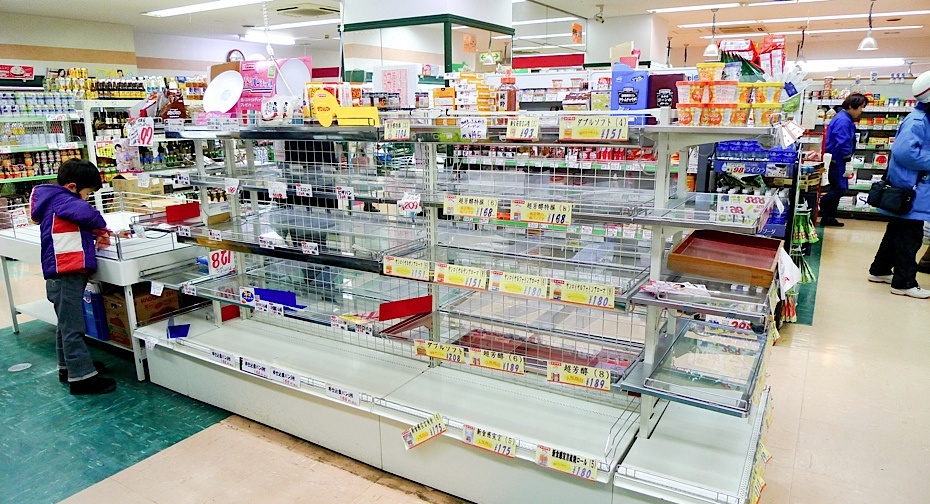 18
[Speaker Notes: Three of the copper-zinc-coke batteries produce about 3 volts, and can replace the 3 volt lithium  battery in this small clock/calendar/calculator. It has been running for days now, and can probably last months. The calculator works, and the alarm chimes play just fine.]
Big Idea
.Energy can be transferred from one thing
 to another ?
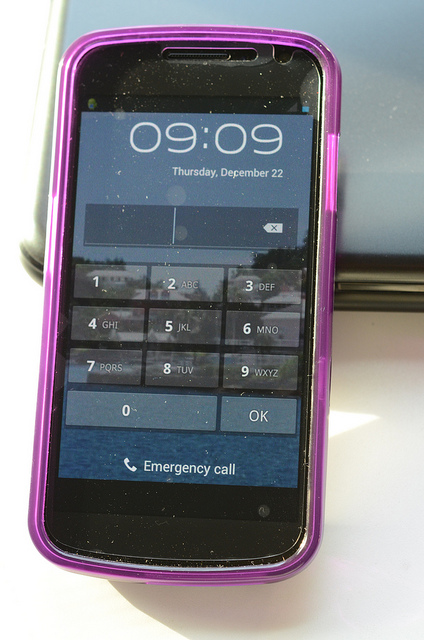 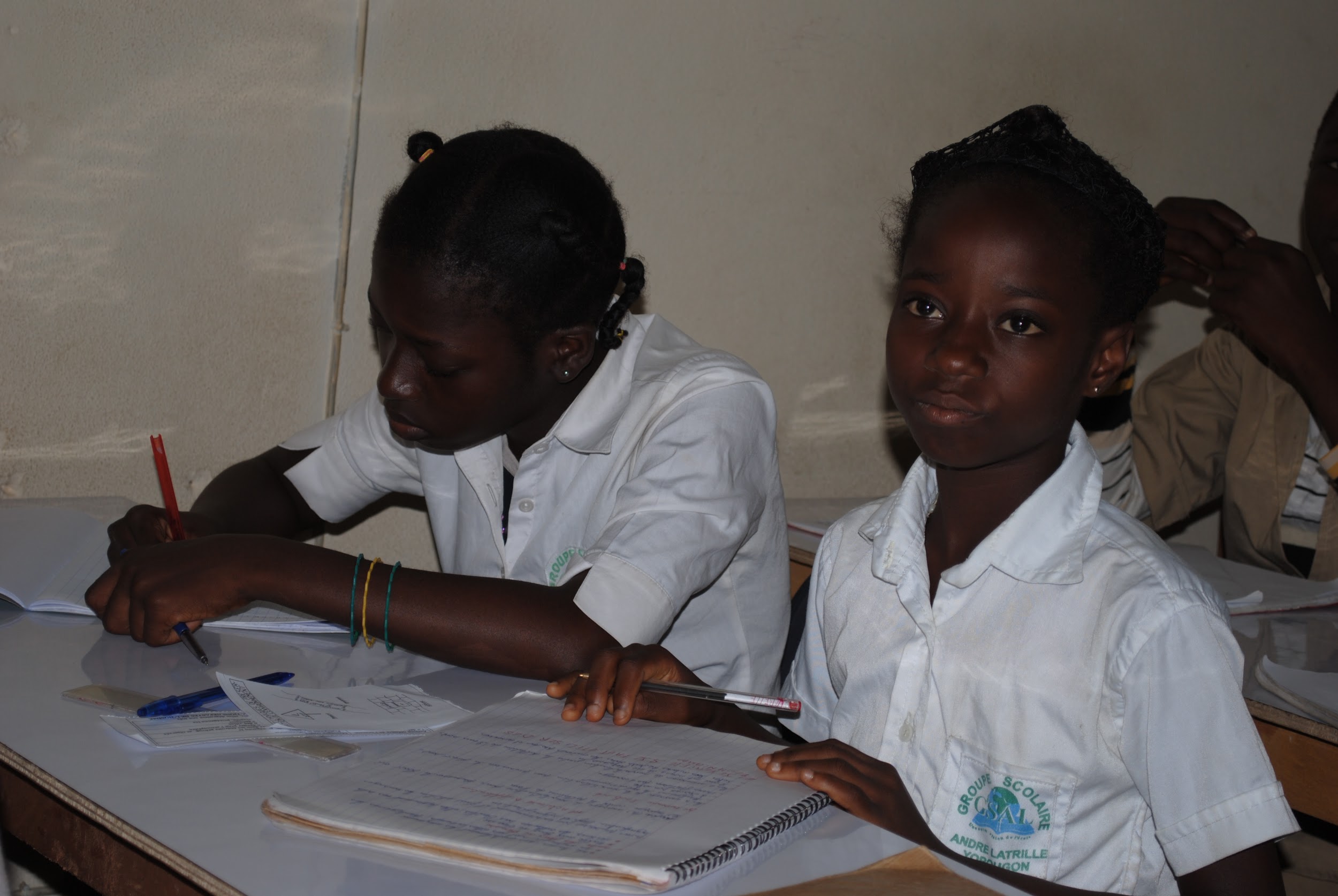 Image credit: https://kamppeet.files.wordpress.com/2012/09/022.jpg
19
[Speaker Notes: Three of the copper-zinc-coke batteries produce about 3 volts, and can replace the 3 volt lithium  battery in this small clock/calendar/calculator. It has been running for days now, and can probably last months. The calculator works, and the alarm chimes play just fine.]
Beyond Basic Batteries
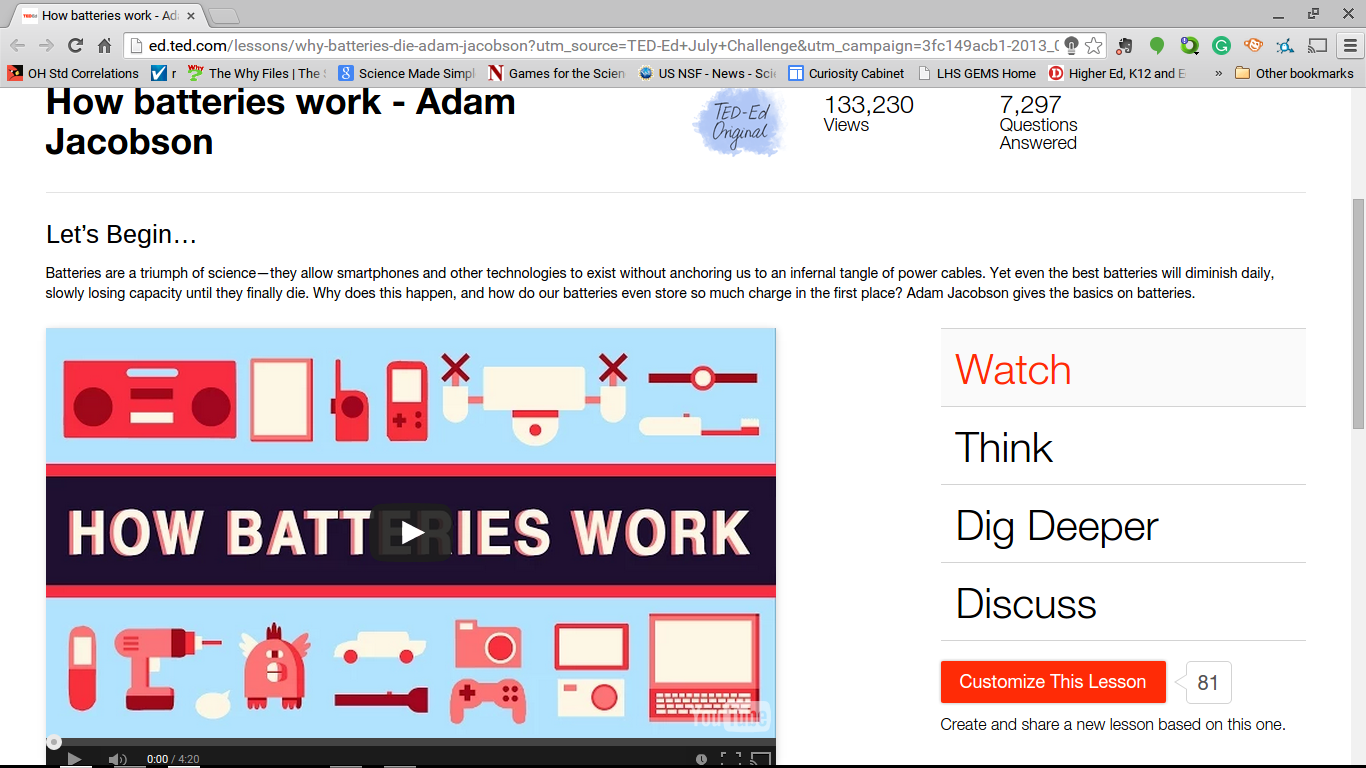 20
Beyond Basic Batteries
Household inventory
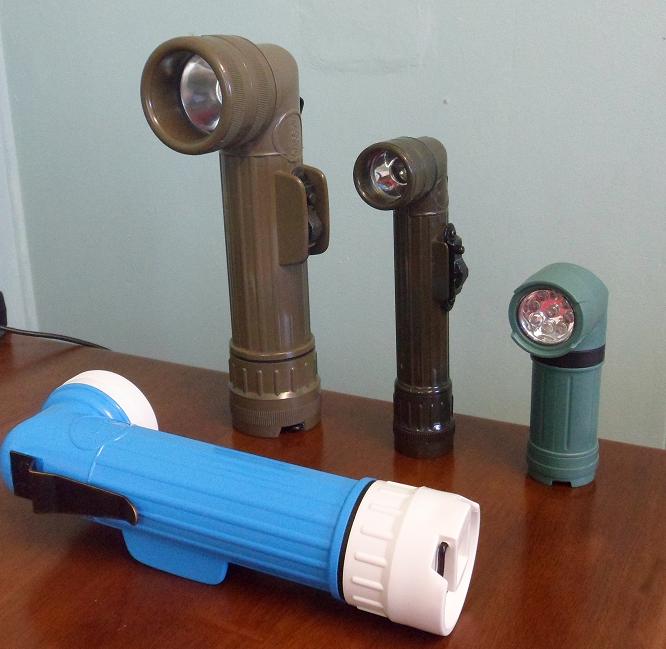 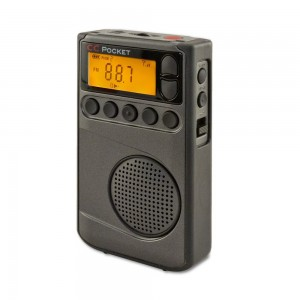 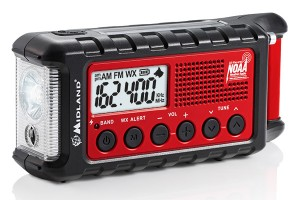 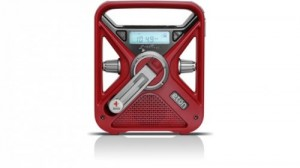 Photo credit: http://msprepper.com/tools/7-best-emergency-electronics-preppers/
21
Lesson 2 Activity 1
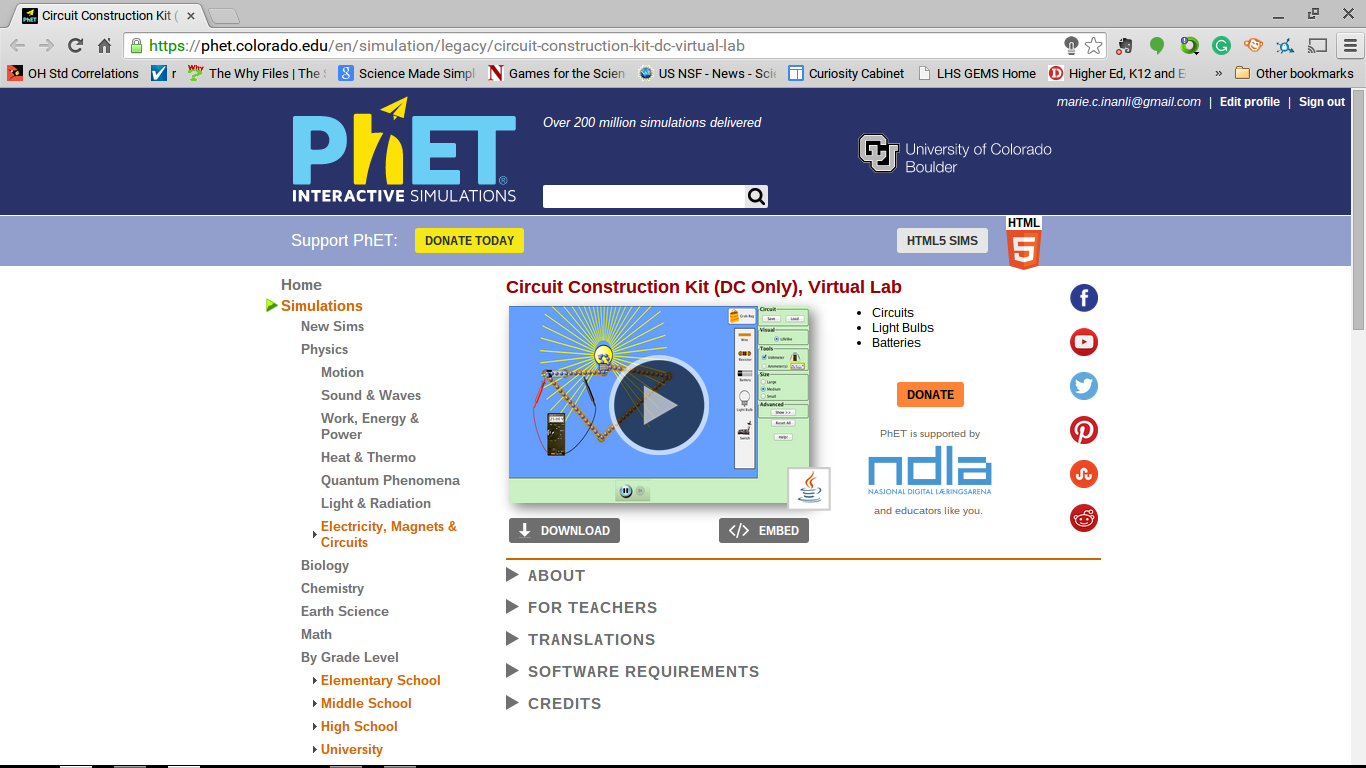 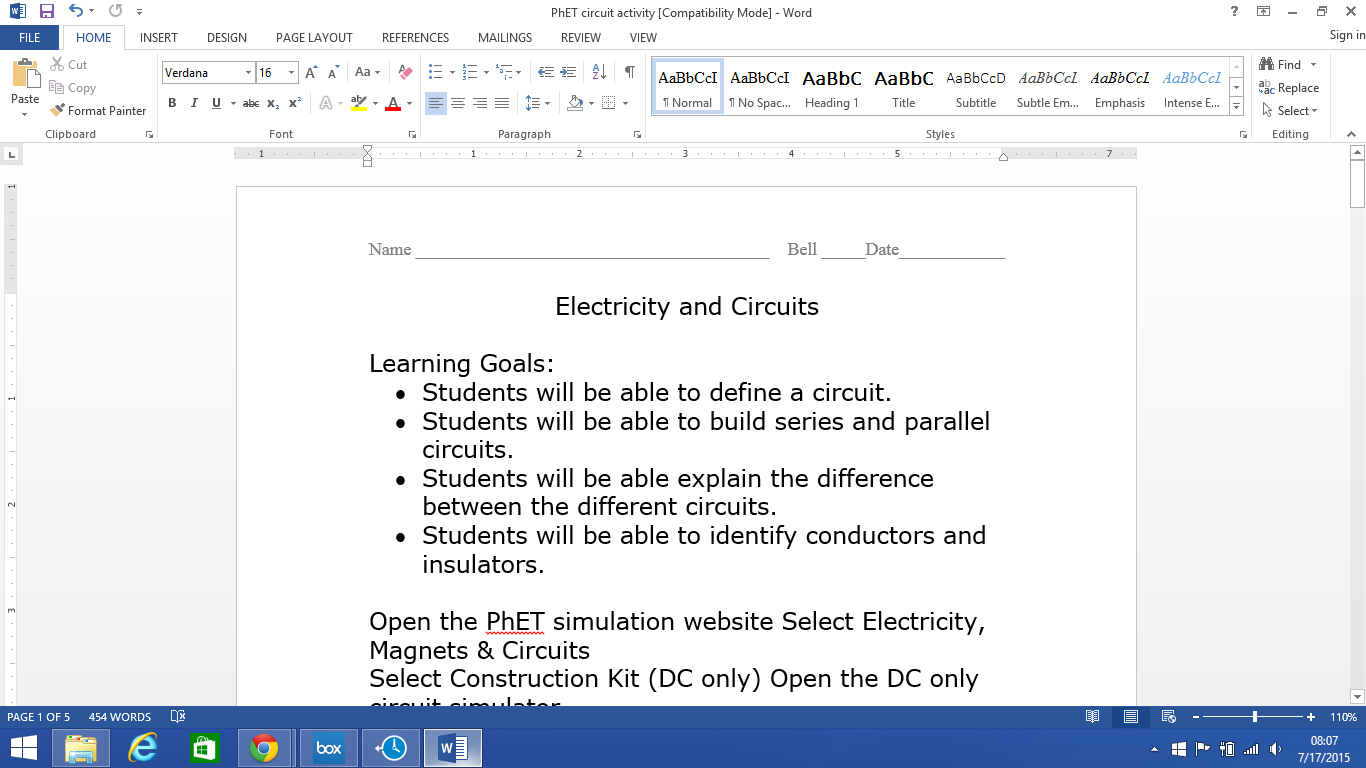 22
Beyond Basic Batteries
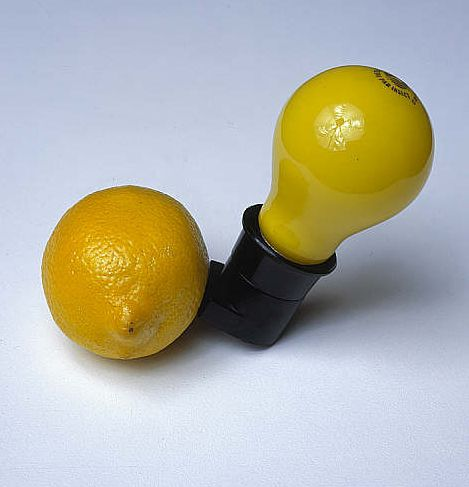 "Capri Battery"
 by Joseph Beuys,
 1985
National Galleries Scotland
Image credit: http://pictify.com/170250/capri-battery-by-joseph-beuys-1985
23
The Challenge
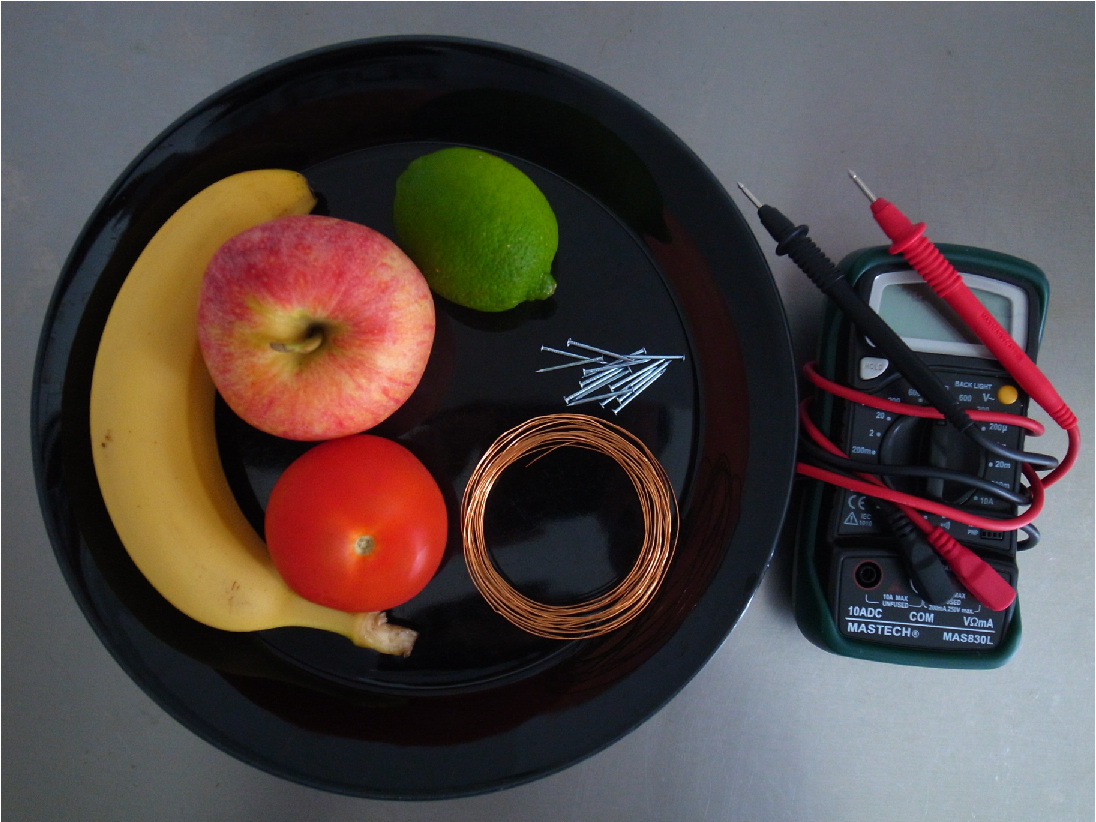 Build the best battery for your needs, ie generate at least ______ for 5 days
Image credit: https://kamppeet.files.wordpress.com/2012/09/022.jpg
24
[Speaker Notes: Three of the copper-zinc-coke batteries produce about 3 volts, and can replace the 3 volt lithium  battery in this small clock/calendar/calculator. It has been running for days now, and can probably last months. The calculator works, and the alarm chimes play just fine.]
Beyond Basic Batteries
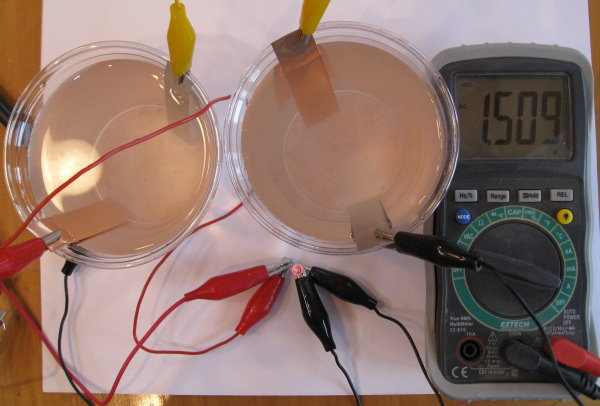 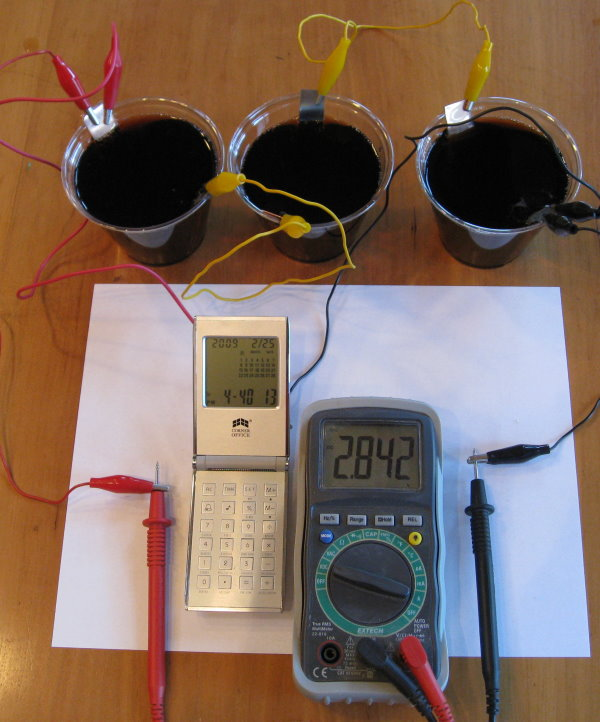 Image credit: http://sci-toys.com/scitoys/scitoys/echem/batteries/batteries.html
25
[Speaker Notes: Two zinc-air cells in series produce about a volt and a half. In the photo above, you can see that this is enough to make a red LED light up. To make it brighter, you can add more cells.]
Larry’s Unit Plan
Unit:  Transforming Energy with Style!

Big Idea: Energy is never “used”, it is only transformed.
Essential Question: 
What Happens to “used” 
Energy?
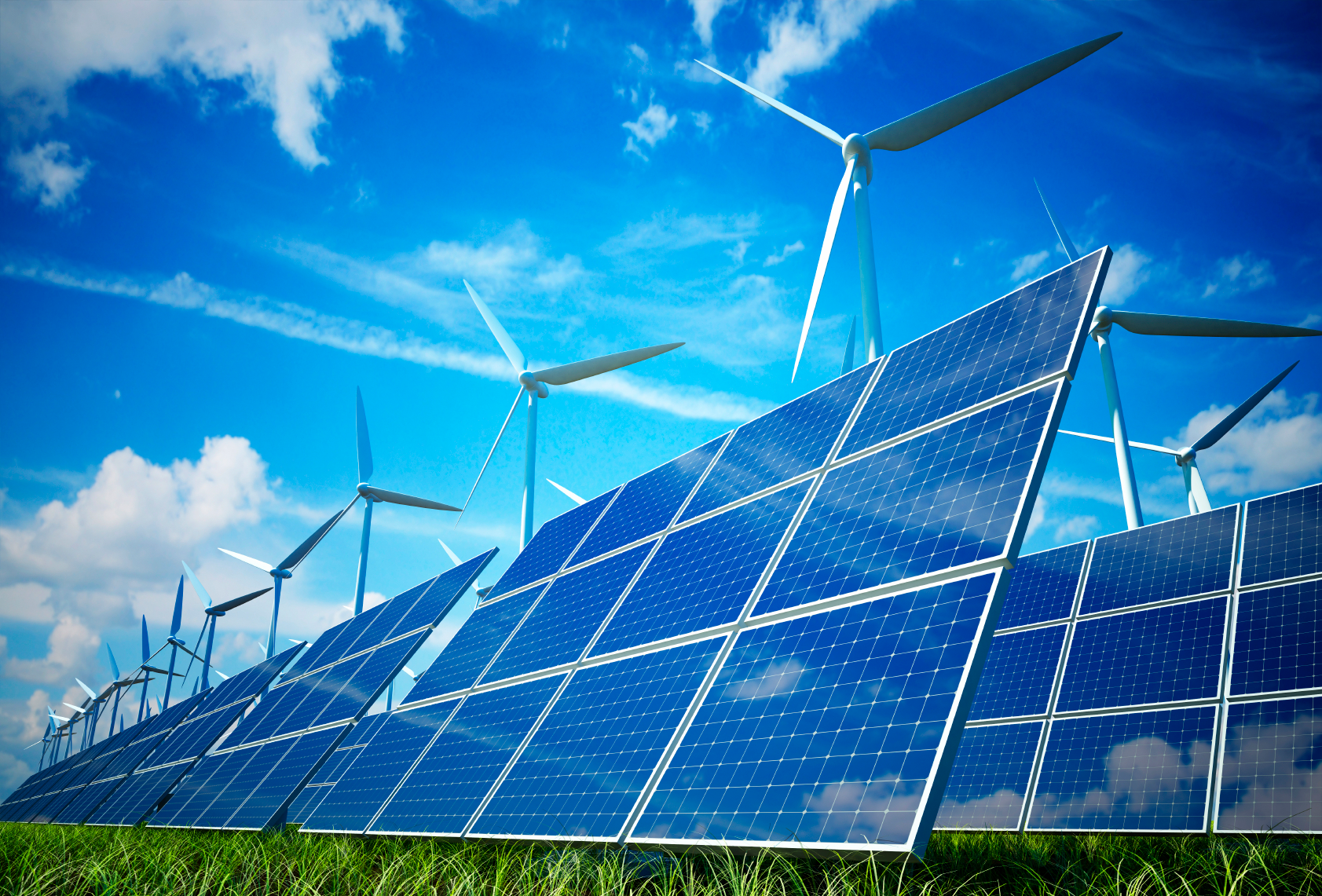 http://www.multitech.com/applications/energy
26
Challenge
Develop a Rube Goldberg Device demonstrating the exchange of Energy
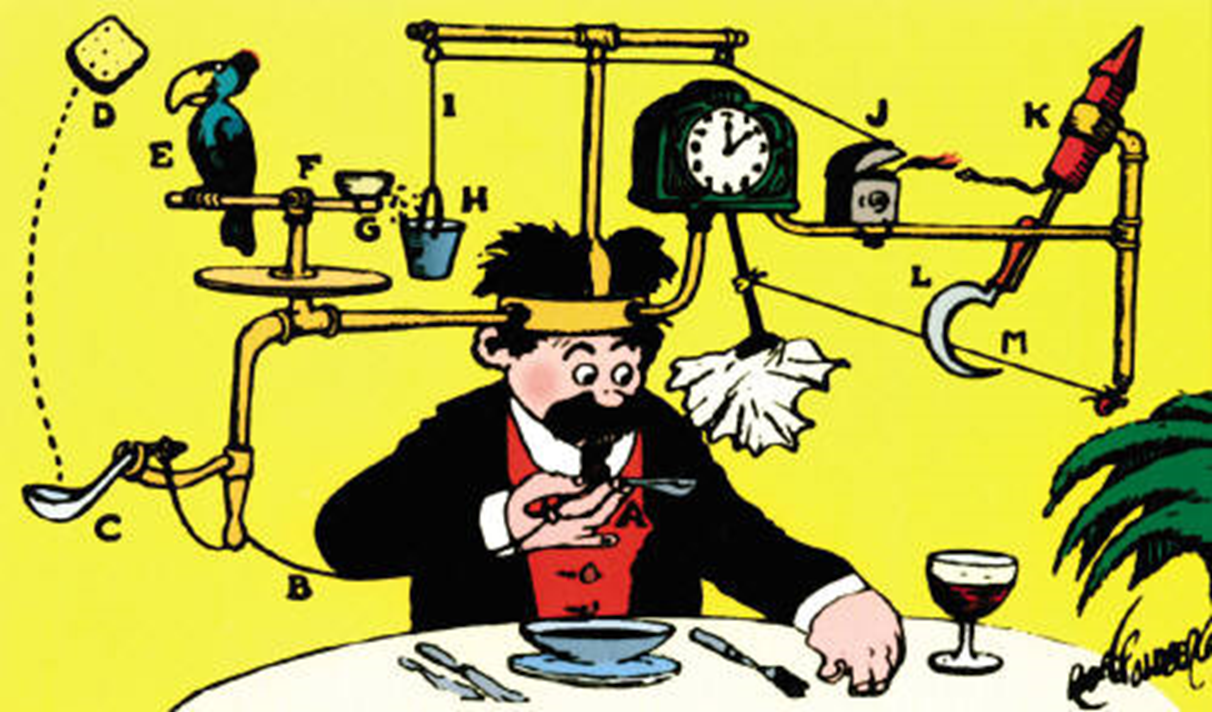 http://www.huffingtonpost.com/paladinregistrycom/the-rube-goldberg-theory-_b_5787074.html
27
What is a Rube Goldberg?
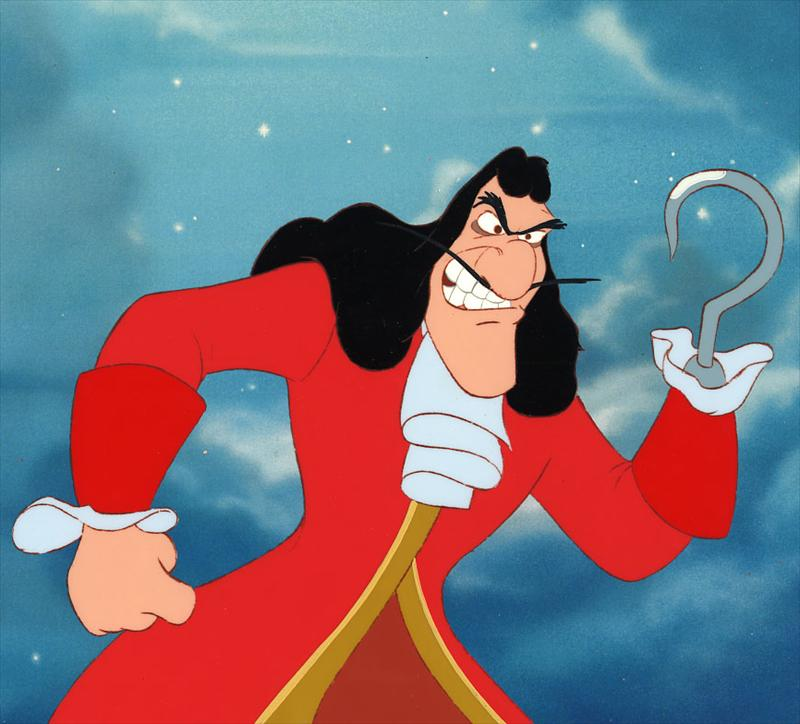 http://auction.howardlowery.com/Bidding.taf?_function=detail&Auction_uid1=2552150
The Hook
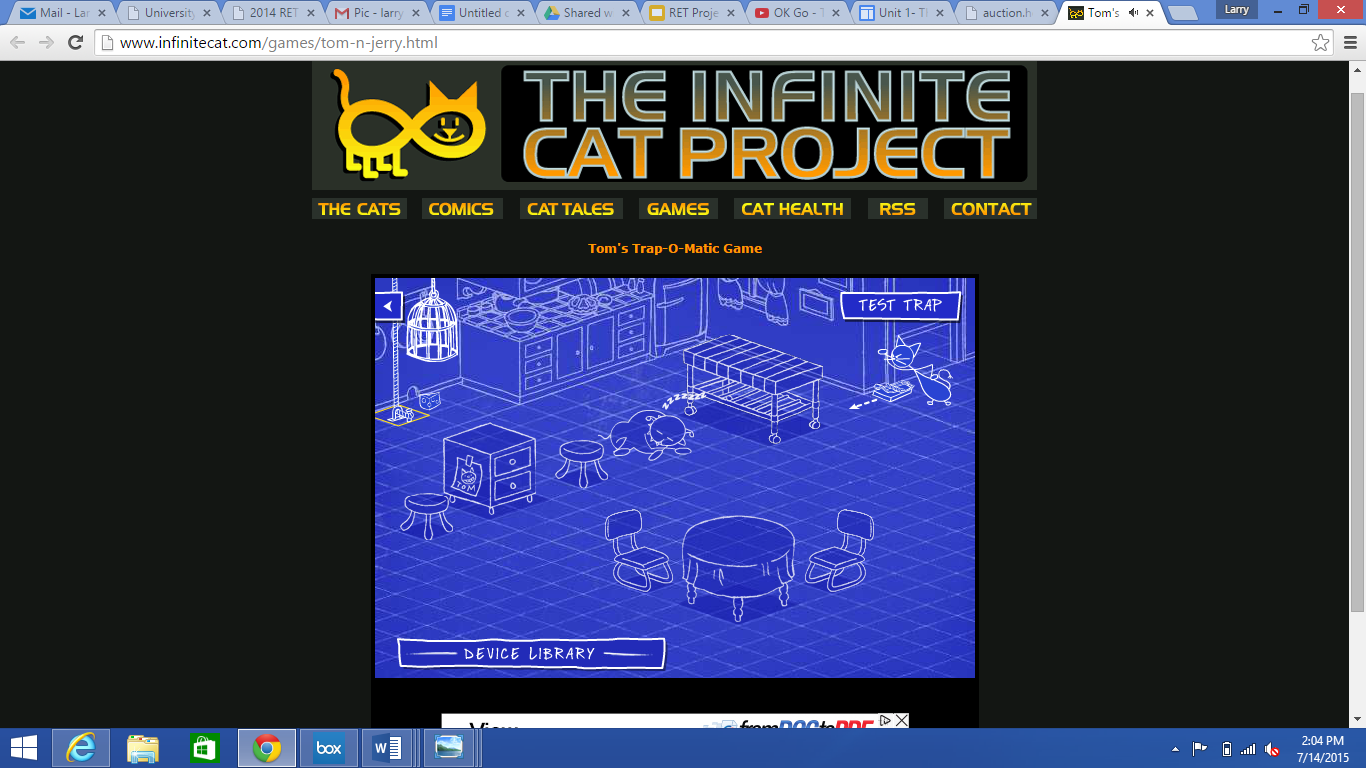 https://www.youtube.com/watch?v=qybUFnY7Y8w
http://www.infinitecat.com/games/tom-n-jerry.html
28
What’s Lost, Not Energy!
Energy Transformations and Conservation
Kinetic and Potential 
Energy Ramps
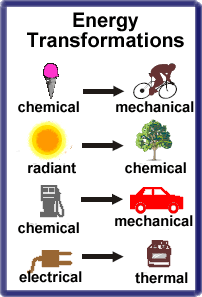 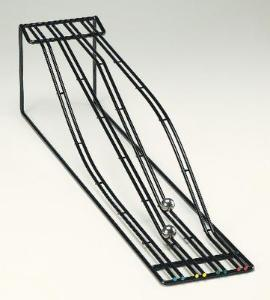 https://www.sargentwelch.com/store/catalog/product.jsp?catalog_number=CP33578-00
http://www.solpass.org/6-8Science/6s/standards/study6.2old.htm
29
Rollercoaster Mania
Kinetic and Potential energy calculations
Relating potential and kinetic energy in a system
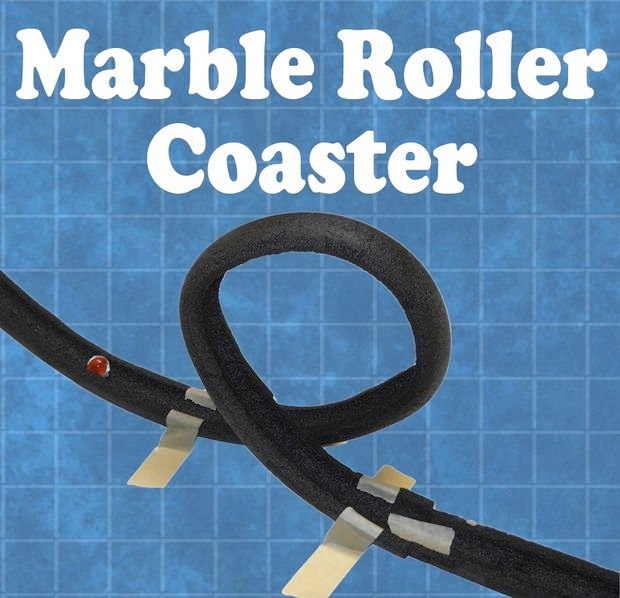 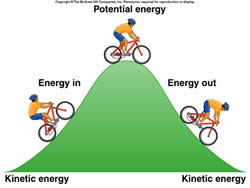 http://www.differencebetween.info/difference-between-kinetic-energy-and-potential-energy
http://www.instructables.com/id/Marble-Roller-Coaster/
30
Rube Goldberg Challenge
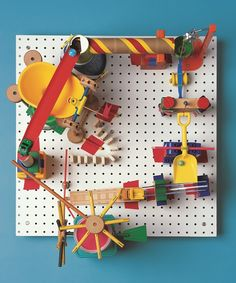 Assemble
Test
Refine
Finalize (Refine?)
https://www.pinterest.com/gottoteach/rube-goldberg/
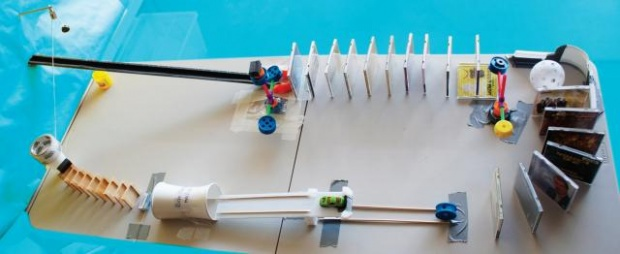 31
http://beta2.curiositymachine.org/index.php?r=activity/view&id=64
Bibliography
Bartolozzi, M. (1989). Development of redox flow batteries. A historical bibliography. Journal of Power Sources, 27(3), 219-234.
 
Buckley, D. Noel; Gao, Xin; Lynch, Robert P.; Quill, Nathan; Leahy, Martin J.(2014)“Towards optical monitoring of vanadium redox flow batteries (VRFBs)​: an investigation of the underlying spectroscopy” Journal of the Electrochemical Society, 161(4), A524-A534.
 
Choi, N. H., Kwon, S. K., & Kim, H. (2013).”Analysis of the oxidation of the V (II) by dissolved oxygen using UV-visible spectrophotometry in a vanadium redox flow battery. “Journal of The Electrochemical Society, 160(6), A973-A979.
 
 Ding, C., Zhang, H., Li, X., Liu, T., & Xing, F. (2013). “Vanadium flow battery for energy storage: prospects and challenges.” The Journal of Physical Chemistry Letters, 4(8), 1281-1294.
32
Bibliography
Hruska, L. W., Savinell, R. F. (1981).”Investigation of Factors Affecting Performance of the Iron‐Redox Battery. “Journal of the Electrochemical Society,128(1), 18-25.

Oei, D. G. (1982).” Chemically regenerative redox fuel cells.”Journal of Applied Electrochemistry,” 12(1), 41-51.
 
Rychcik, M., Skyllas-Kazacos, M. (1988). Characteristics of a new all-vanadium redox flow battery. Journal of Power Sources, 22(1), 59-67.
 
Skyllas-Kazacos, M., & Kazacos, M. (2011). “State of charge monitoring methods for vanadium redox flow battery control.” Journal of Power Sources, 196(20), 8822-8827.
 
Thaller, L. H. (1979). Recent advances in Redox flow cell storage systems. NTIS.
33
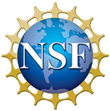 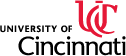 Acknowledgements
RET is funded by the
National Science Foundation
 grant # EEC-1404766
👏Thank you all for your time and attention.
👏Thank you to Dr. Anastasios Angelopoulos, Mr. Kevin Tonnis and Mr. Abhinandh Sankar for guidance
👏Thank you to all PD presenters for sharing your expertise.
👏Thank you to fellow RET teachers and Mr. David Macmorine for moral support.
👏Thank you to Dr. Kukreti and Ms. Debbie Liberi for making RET happen here at UC.
34